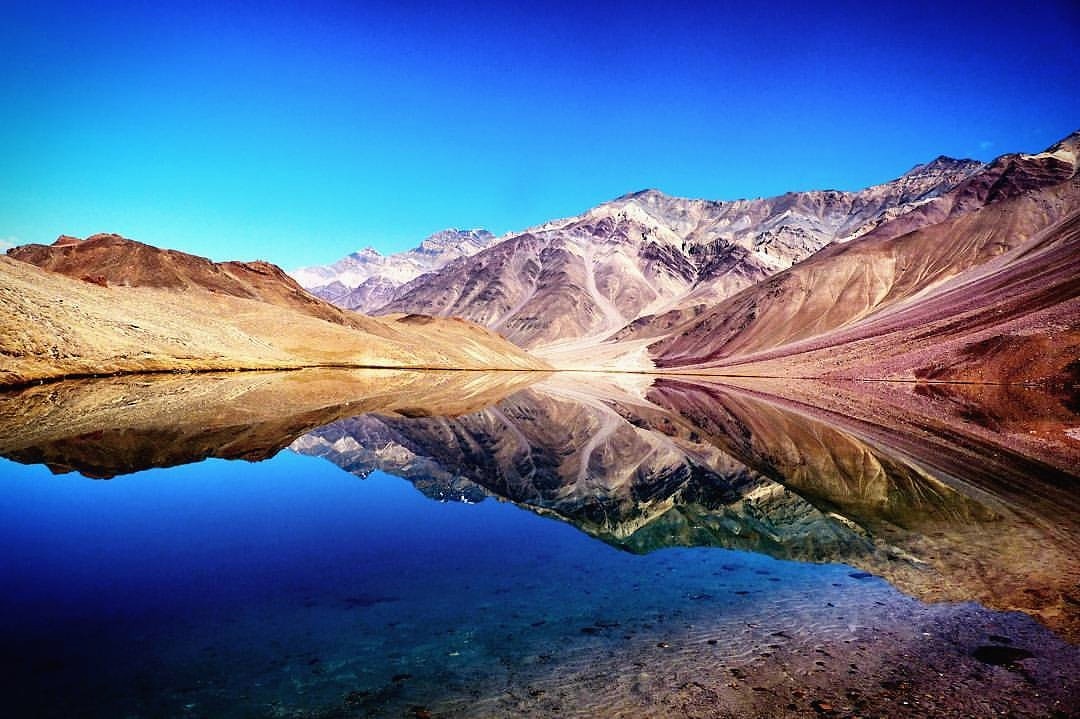 Geodiversity and Geomorphosites based Seasonal Economy in Cold Desert of Indian Trans-Himalaya

Dr. Krishnanand
Assistant Professor, Department of Geography, 
Shaheed Bhagat Singh College, University of Delhi
Email :krishna.geography@gmail.com
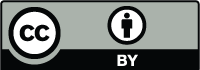 Introduction

The Himalaya, is ascribed to be the most populous and most fragile of the world's mountains and is credited to be the most significant geological and geomorphological (crustal) feature of Asia covering  approximately an area of 3.4 million km2 according to the State of the world's mountain report, 1994. It comprises of about 16 per cent of the country’s geographical area. 


“Geodiversity”, it may be defined simply as the natural range (diversity) of geological (rocks, minerals, fossils), geomorphological (land form, physical processes) and soil features. It includes their assemblages, relationships, properties, interpretations and systems (Gray, 2004). 

The interface of geodiversity and human response refers to the interaction zone between  the abiotic components of geodiversity and the corresponding human response to the diversity of these factors.
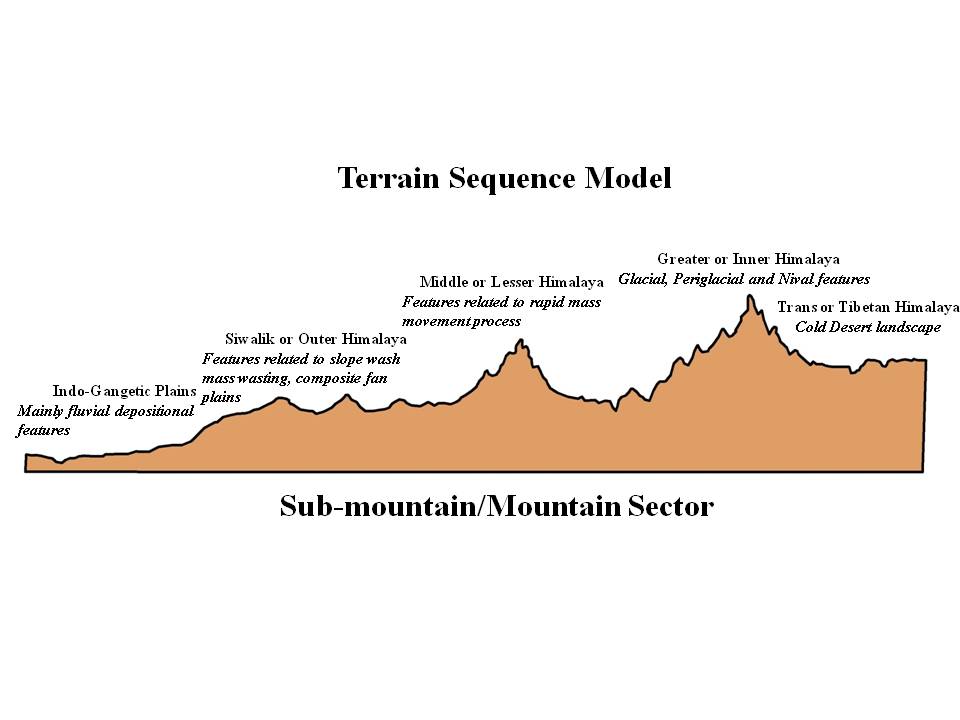 STUDY AREA
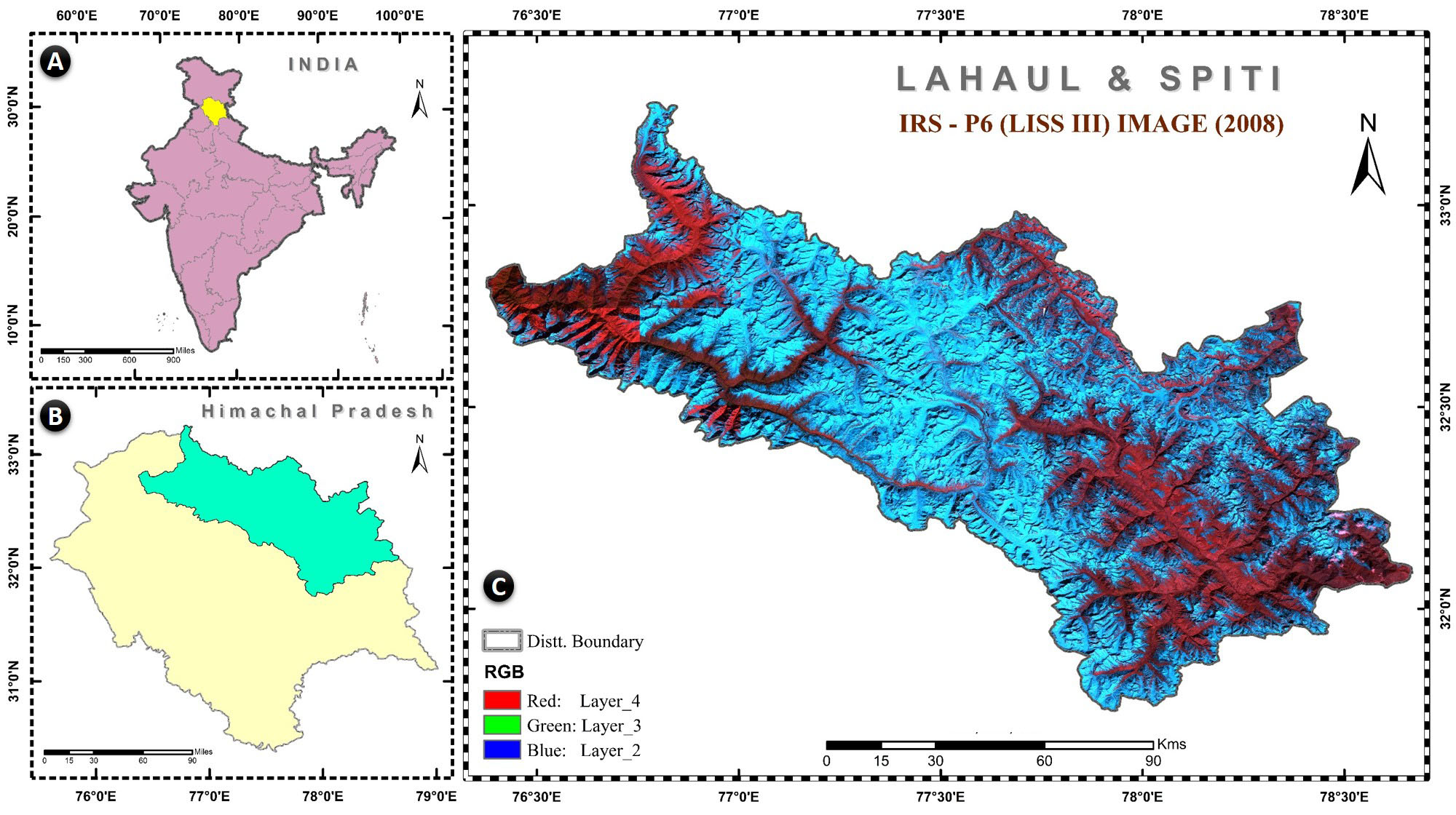 Source: Survey of India and IRS LISS III Imageries from BHUVAN
A. Position of Himachal Pradesh in India. B. Position of Lahaul and Spiti in Himachal Pradesh. C. Lahaul and Spiti (LISS III extract view)
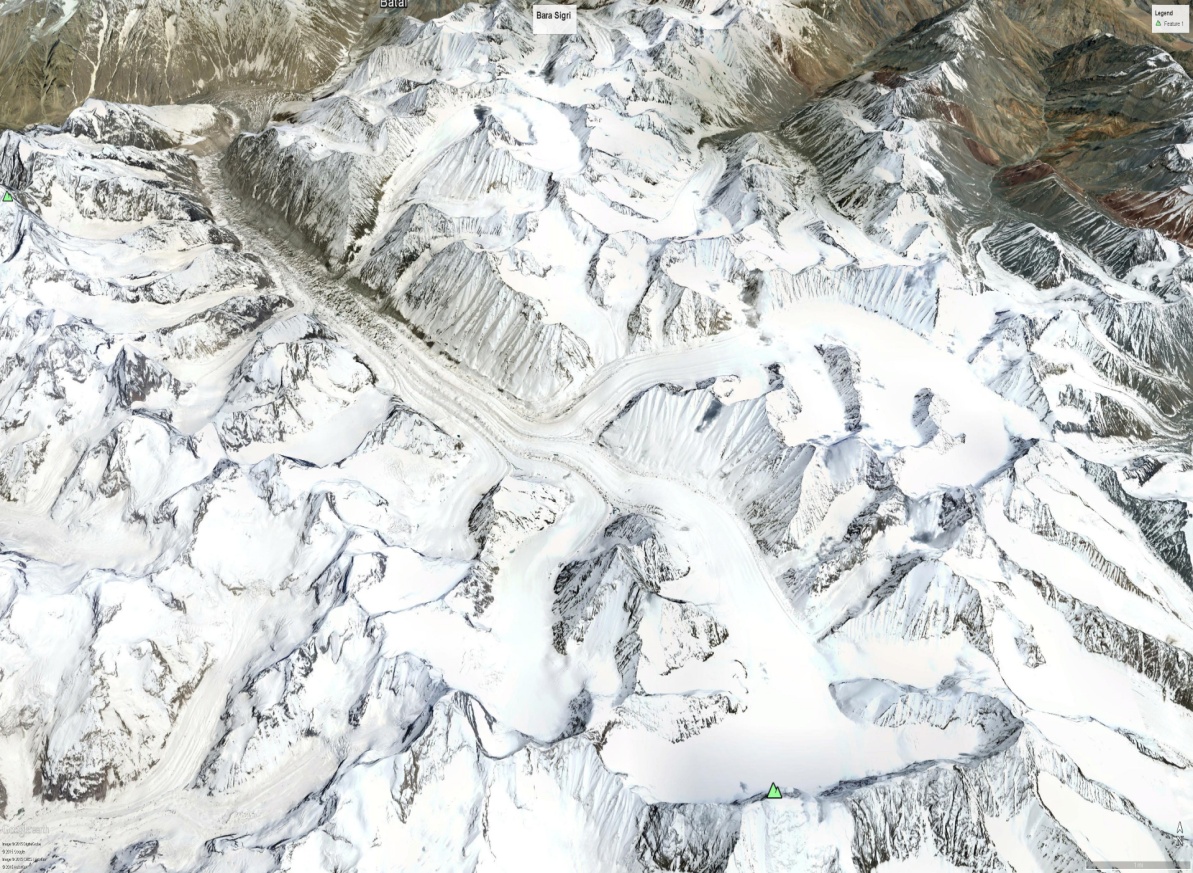 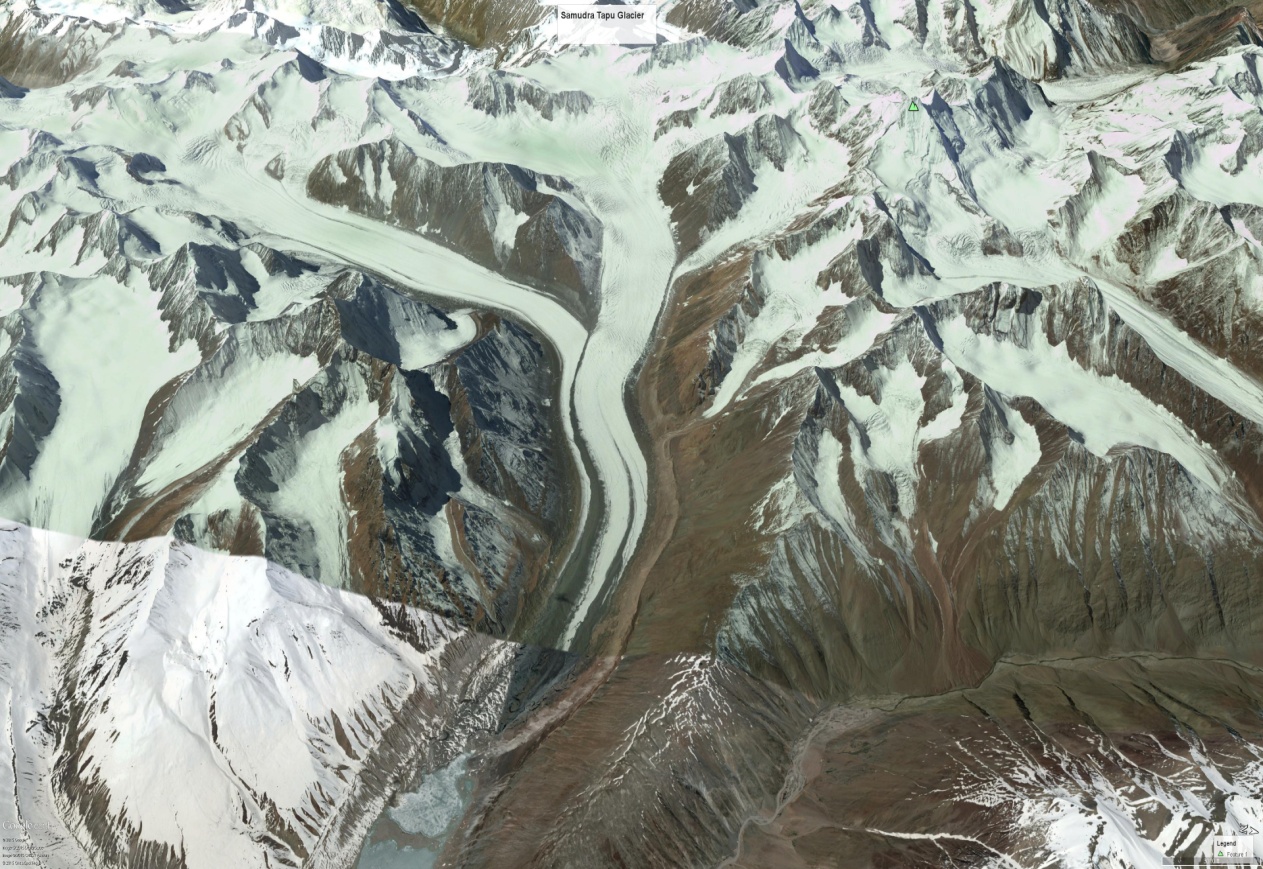 1
2
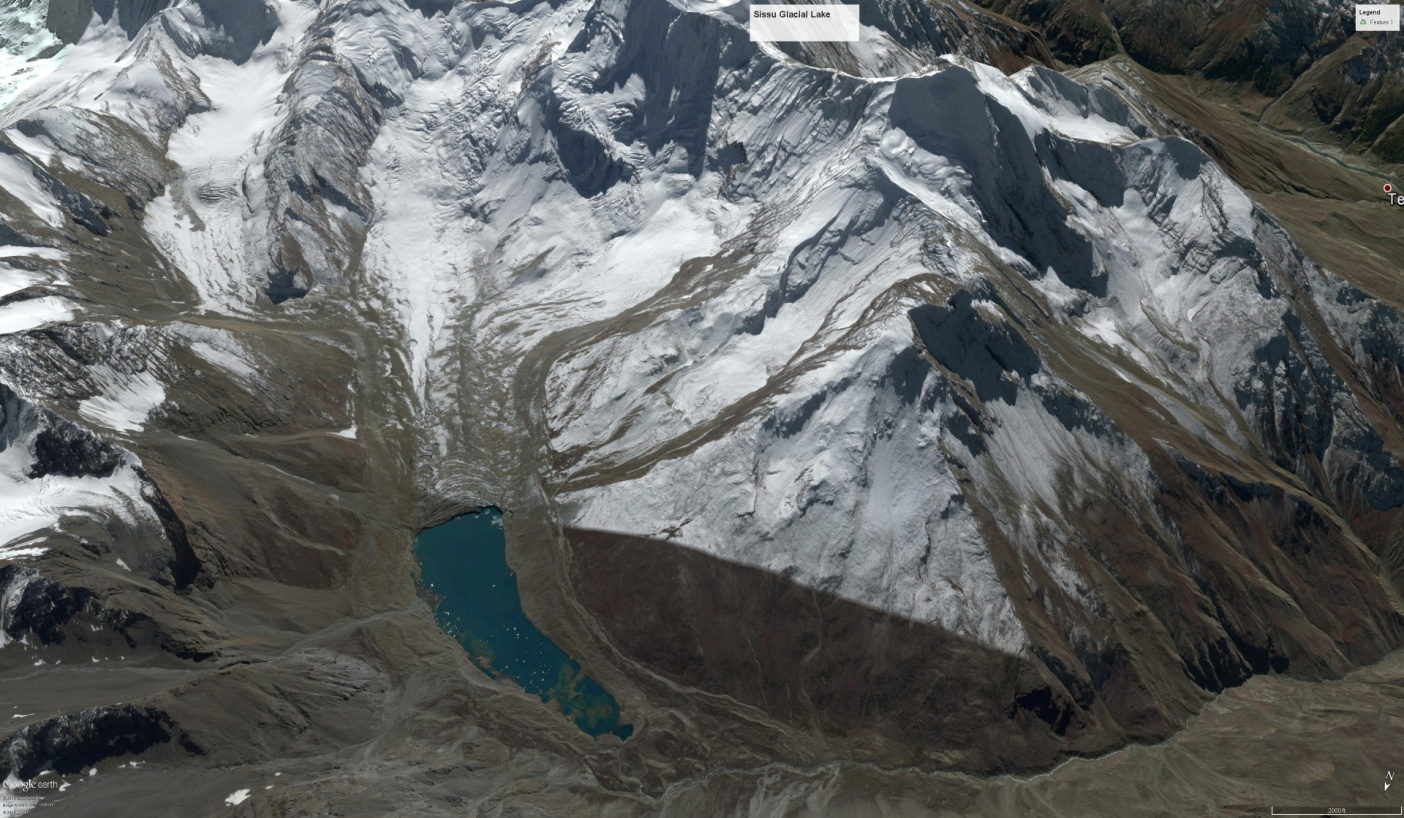 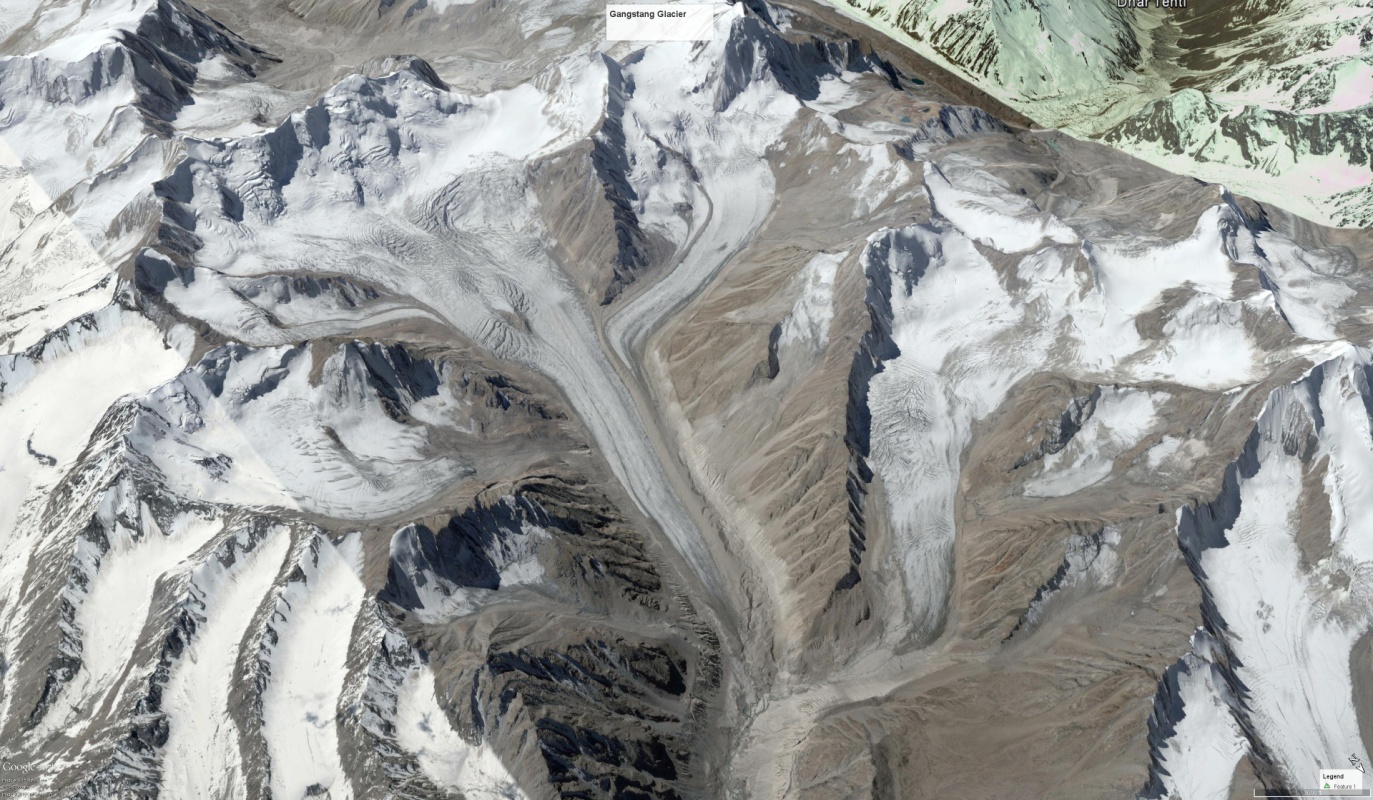 3
4
1
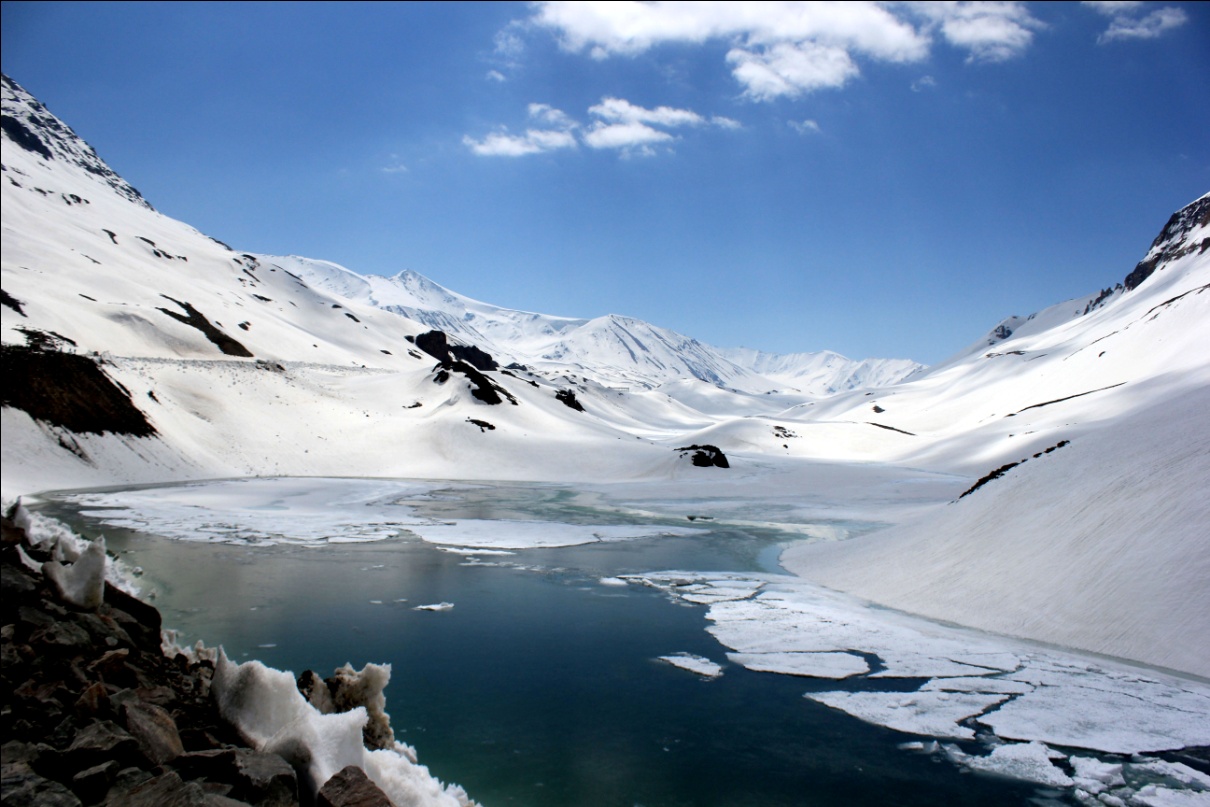 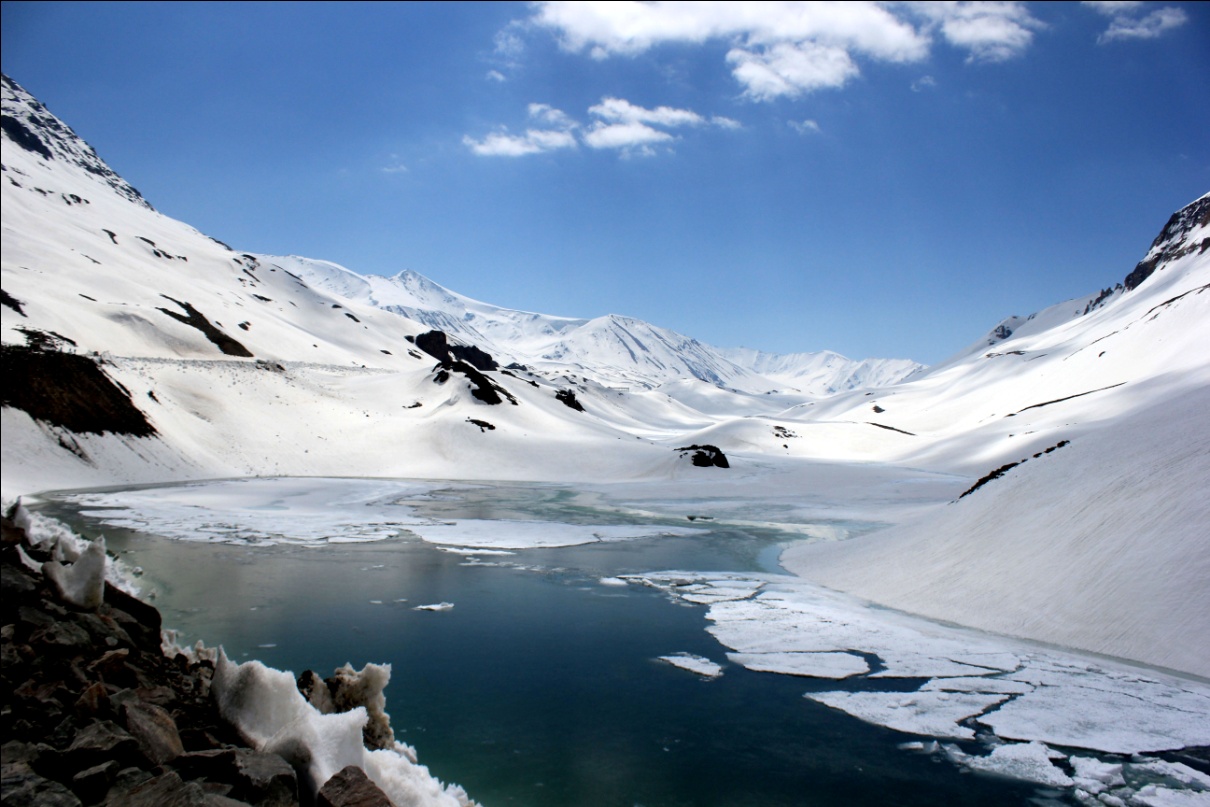 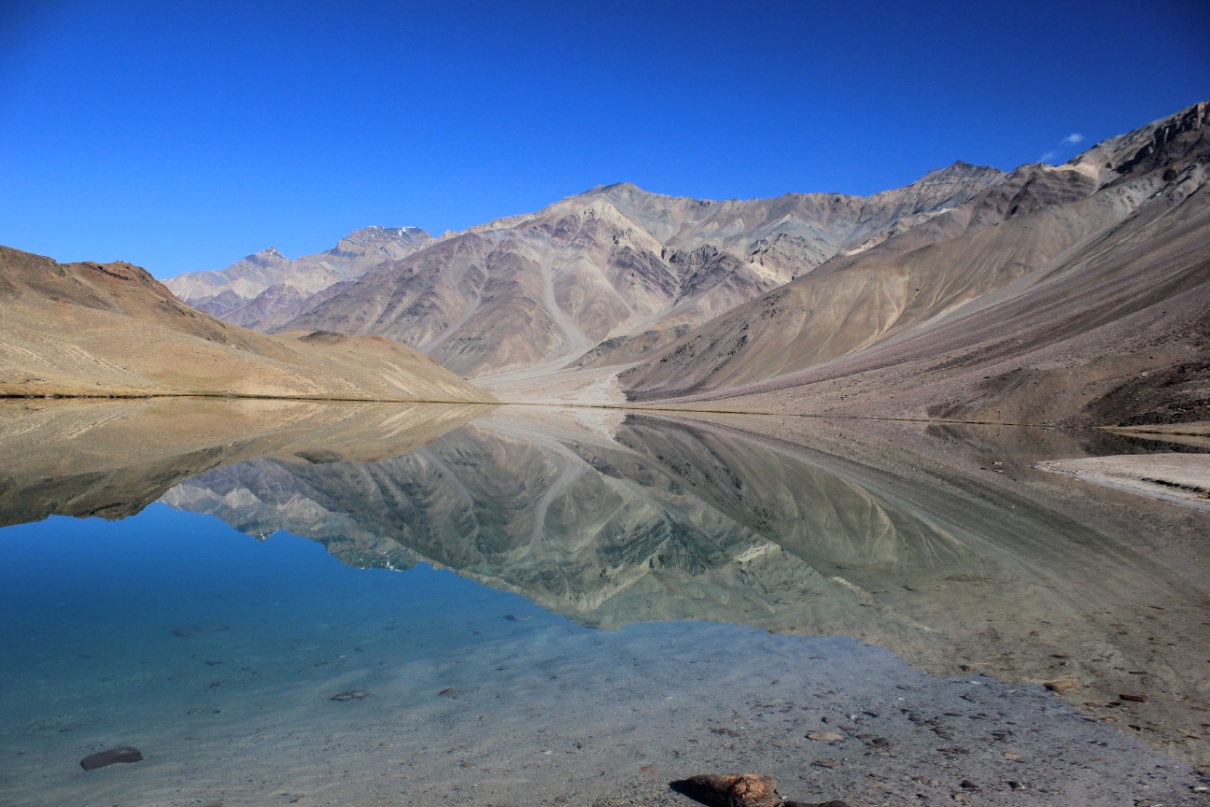 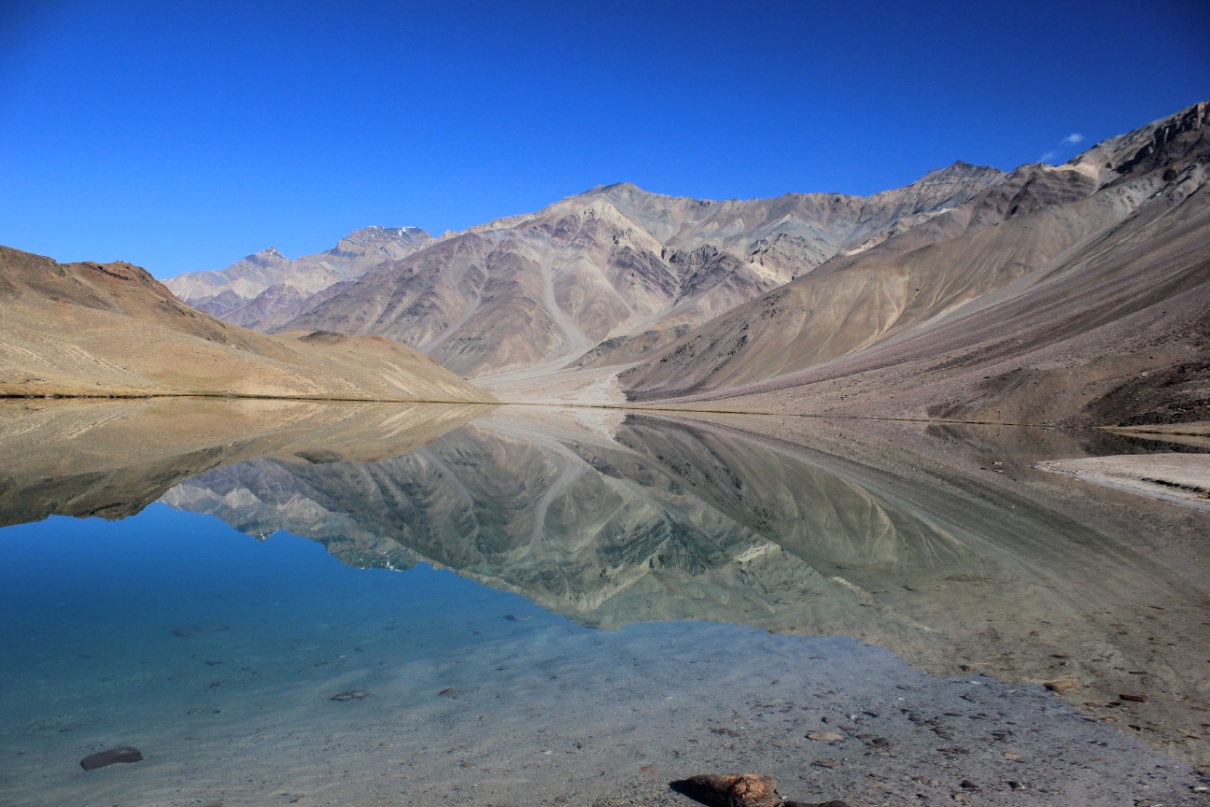 2
3
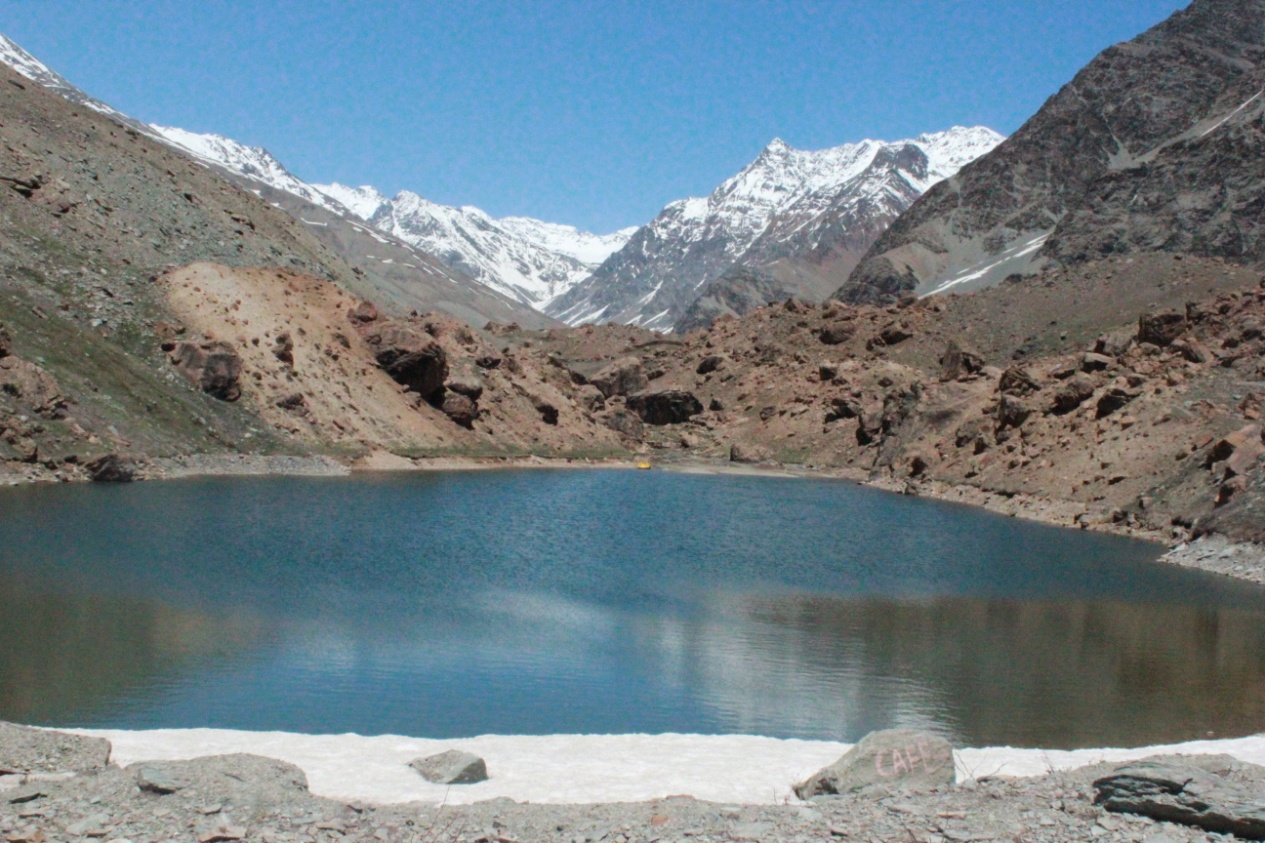 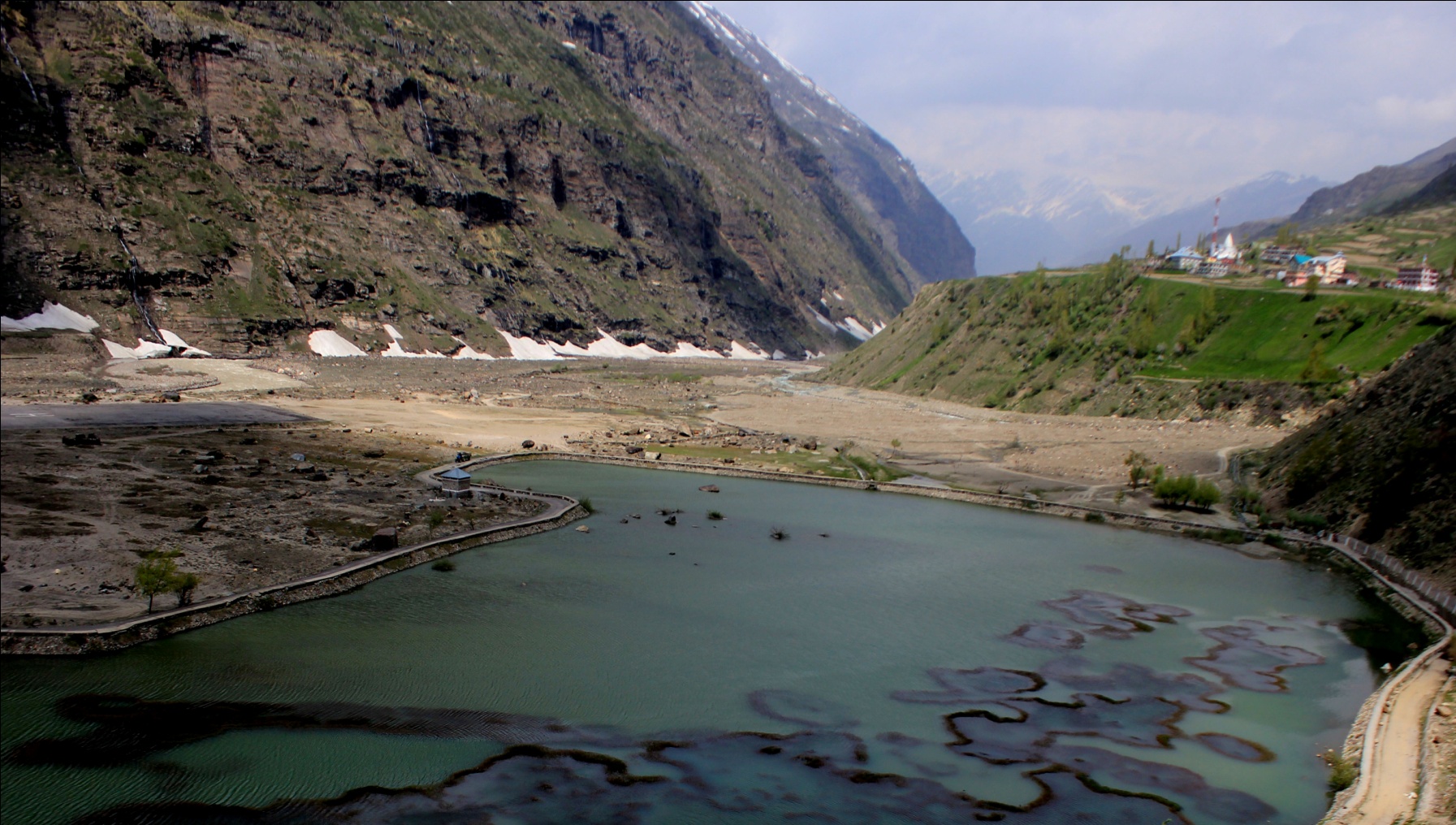 4
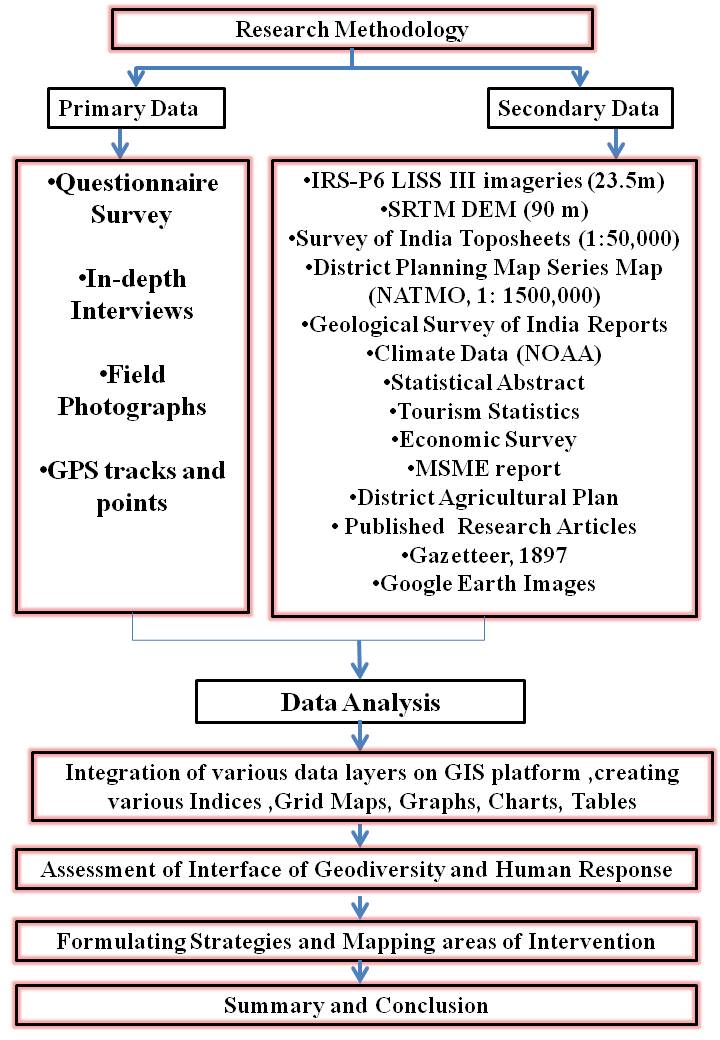 Mapping Geodiversity

According to this innovative method, the partial numerical indices calculated over different physical maps representing the highest number of geodiversity elements on them.

The Geodiversity Index is obtained from the sum of these partial indices, with the latter resulting from the sum of units and occurrences in areas defined by a grid. It has been further modified by giving weightage to the various components of these physical maps on the basis of rarity and uniqueness. 

The weightage has been allocated to these components based on numerous literature reviews and according to the standards of USDA, USGS, GSI and NATMO. Thus the modified Grid Index has been prepared to showcase the geodiversity in the study area.

For this kind of study two most important factors that needs to be taken into account are following:
Scale: The selection of scale is of paramount significance since it reflects the range of detail  and level of the available data.
Grid: The overlay of a grid onto a map is considered a basic tool for the geodiversity assessment of any territory. The grid provides squares in which units and occurrences can be counted and prevent the discrimination of results achieved.
At first, the external boundary  of the Lahaul and Spiti district was digitized from the base maps obtained from  National Atlas Thematic Mapping Organization (NATMO) i.e. District Planning Map  and Survey of India Toposheet in the GIS environment using Arc Map 10.

In order to prepare these Grid (Units) maps, various components of each map was first prepared using digitization technique from the base maps using Arc Map 10 software and following procedure was followed to convert them to Grid (Units) Maps. 

Creation of Fishnet: To create grid sizes of 16 * 16 kms using "Fishnet tool" (Figure 3.1) available in the "Feature Class" of "Data Management Tools" same software was used. After deciding the best fit number of rows and columns, fishnet has been generated and labeled. 

Grid Extraction: The next step is to extract the study area from the Grids generated in order to carry out further exercises. In this process,  "Analyst tool" was used in which "Extract" and "Clip" options come into play in order to extract the actual study area.

Each individual map with various component layers was overlayed with the extracted grid, that was clipped and saved as a Grid (Units) Map separately. Hence, six individual Grid layers were made.
Step wise GIS Operations for Geodiversity Assessment
Source: Self Prepared
Various Physical Layers for Geodiversity Mapping Include:
Hydrological Units Map: It includes Main river, its tributaries, Glaciers and Glacial lakes.
Hydrogeological Units Map: It includes Groundwater Potential and Groundwater Hydrology i.e. aquifers and Natural Springs.
Geological Units Map: It includes various rock types, mineral occurrences and Faults.
Geomorphological Units Map: It includes the Land Slope and Elevation  features of the study area.
Pedological Units Map: It includes various soil types available in the study area based on USDA classification (United States department of agriculture).
Climatological Units Map: It includes average annual temperature and average annual rainfall for 36 years.
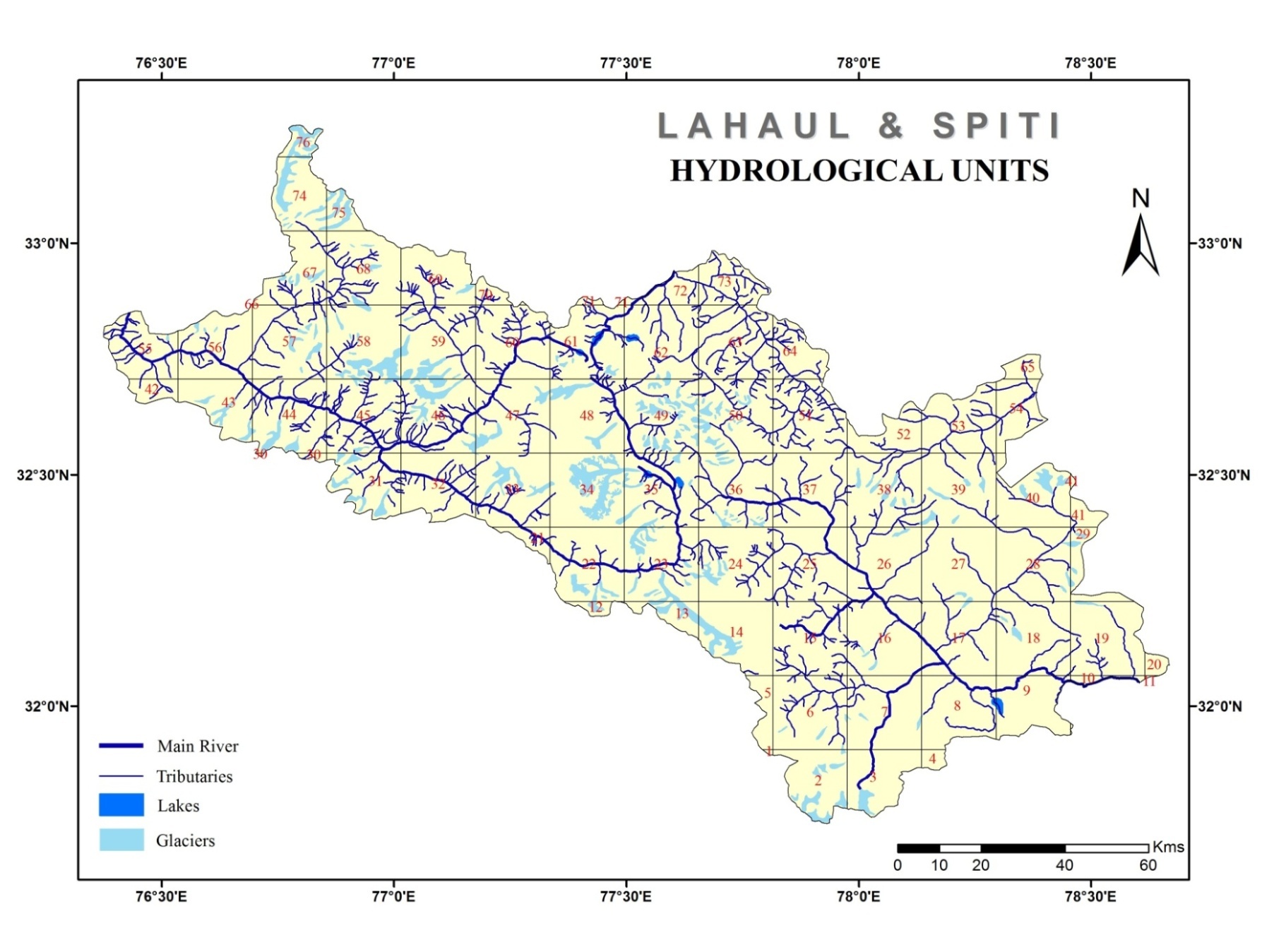 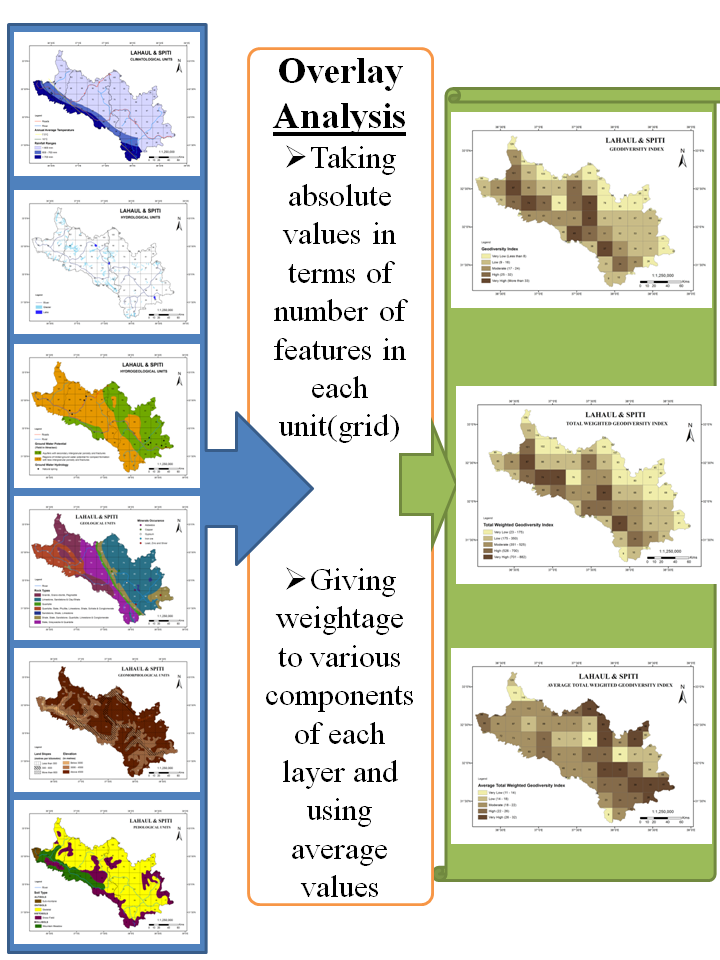 Assigned Weightage to Various Map Units
Selected Sample Grids for Case Study
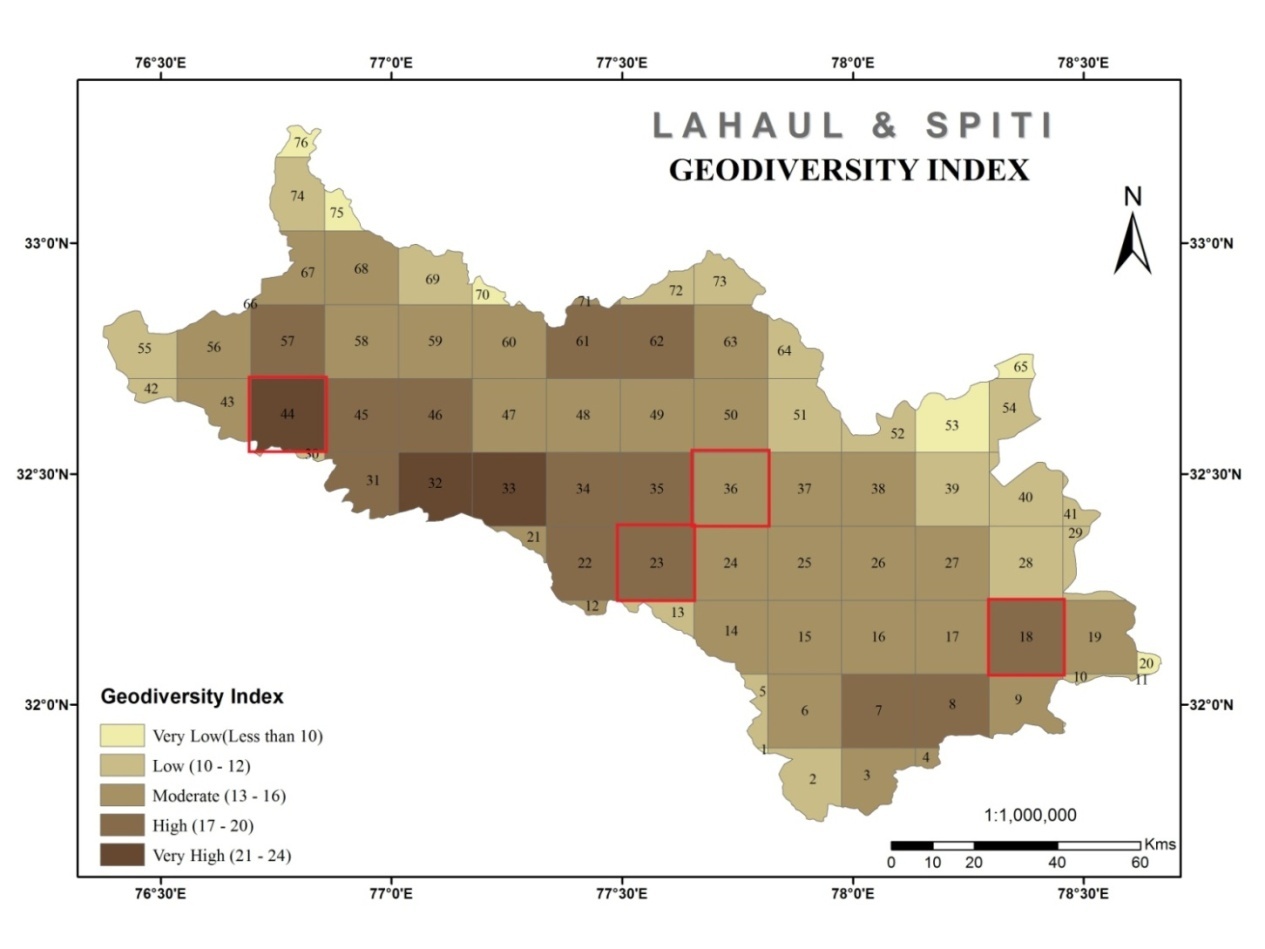 Source: Geodiversity Index 
              
                Selected Sample Grids
Source: Survey of India Toposheet
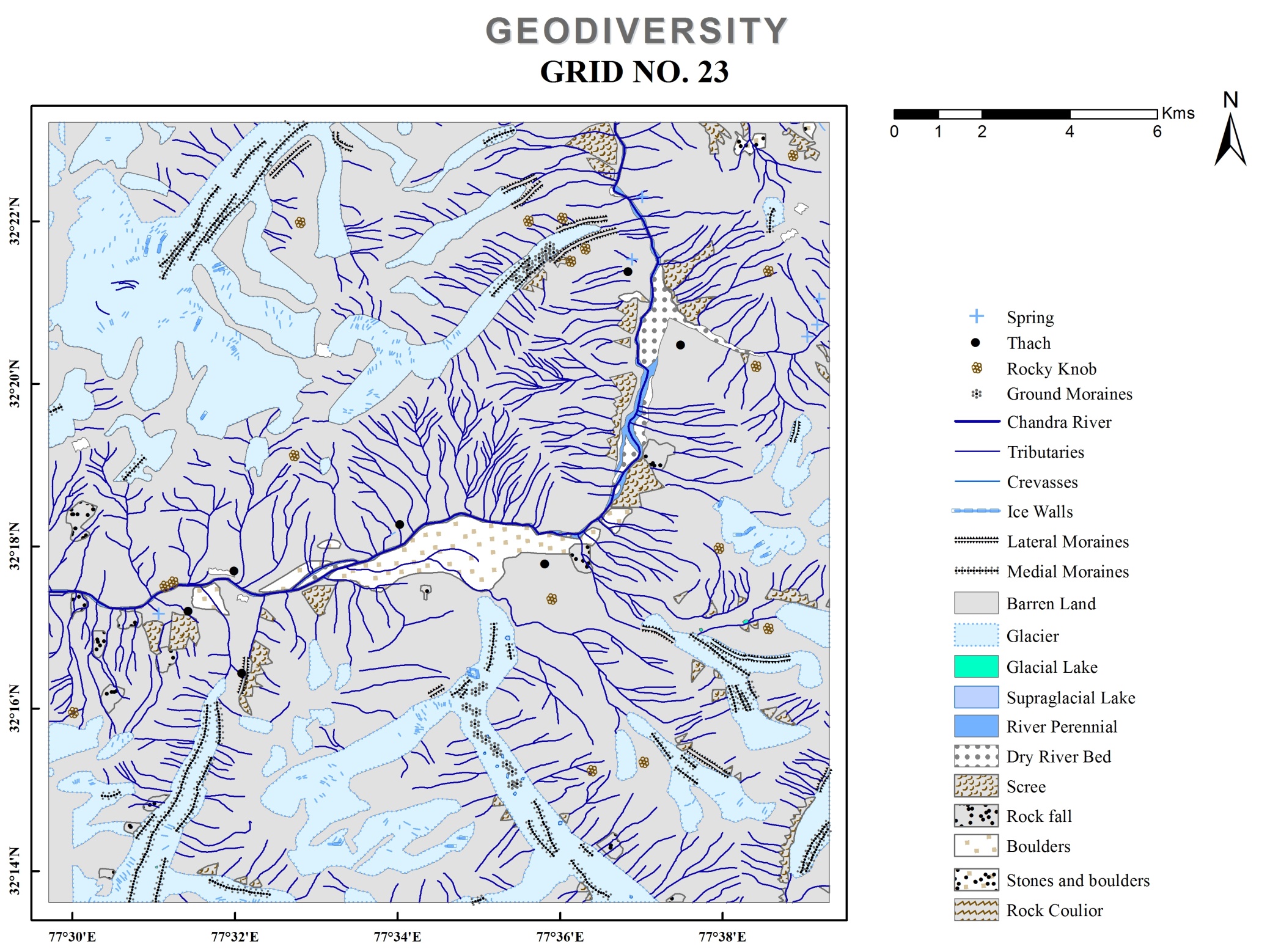 Source: Survey of India Toposheet
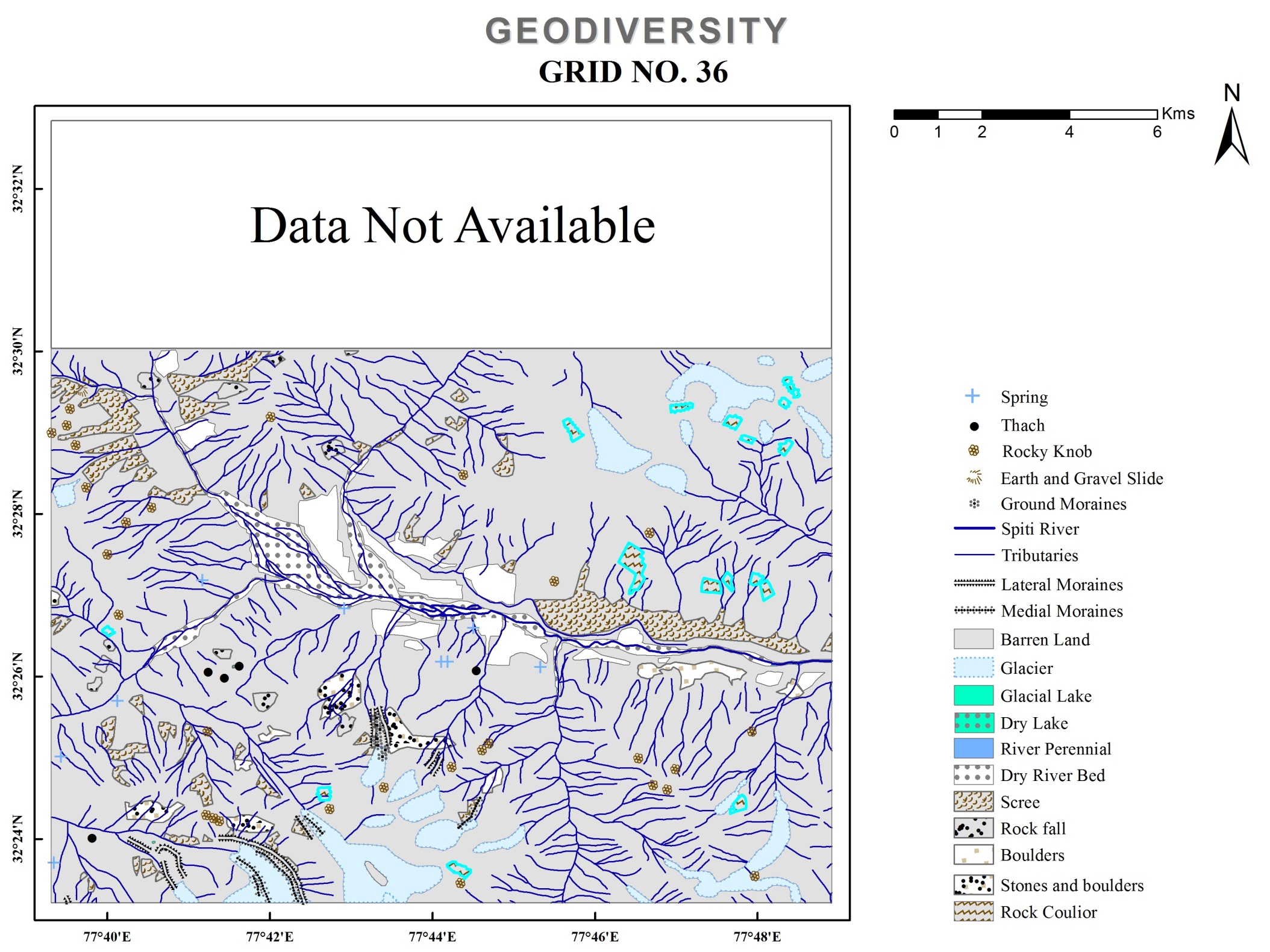 Source: Survey of India Toposheet
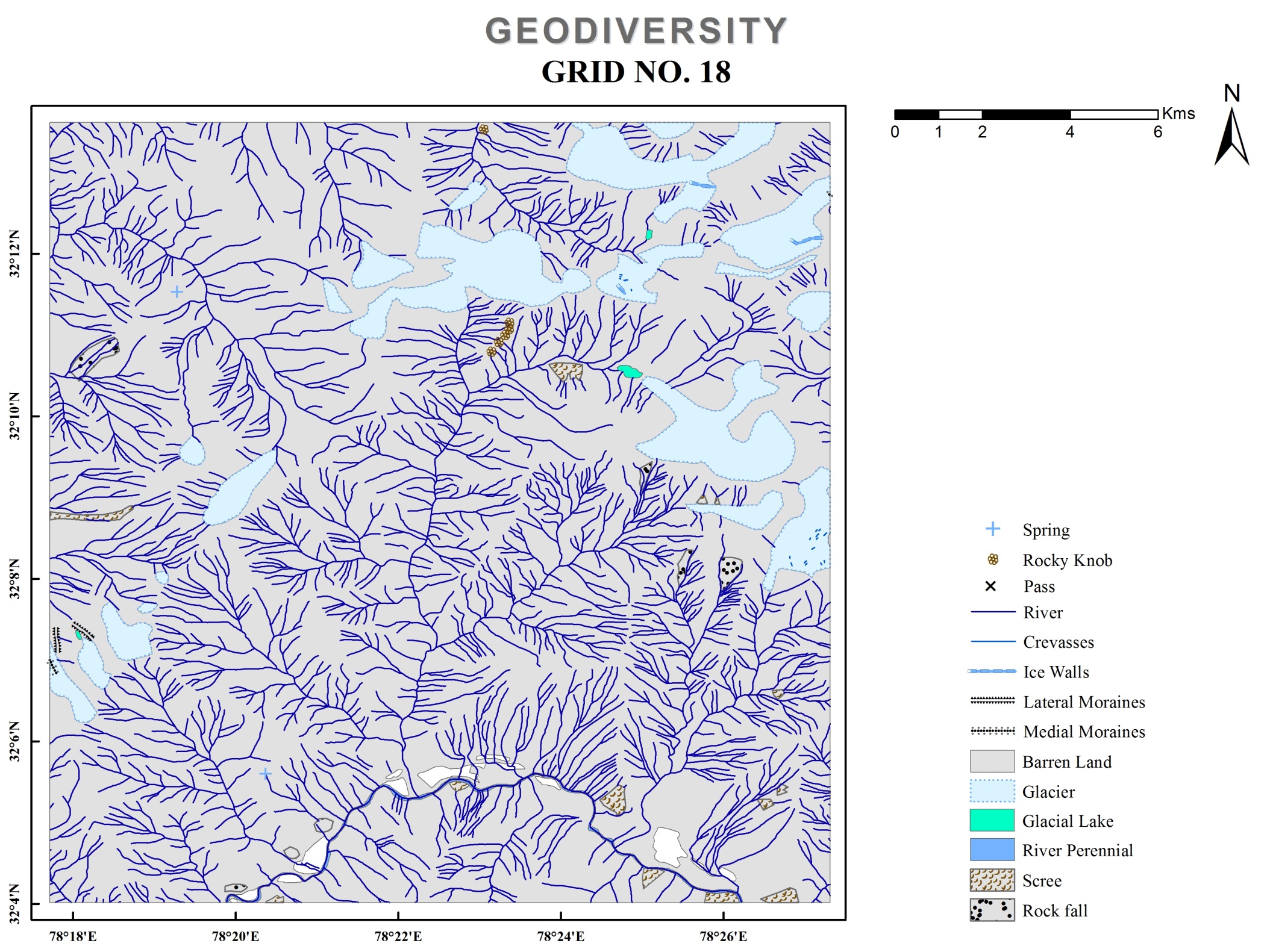 Source: Survey of India Toposheet
Lacustrine Tethyan Sediment Deposits in Spiti Valley
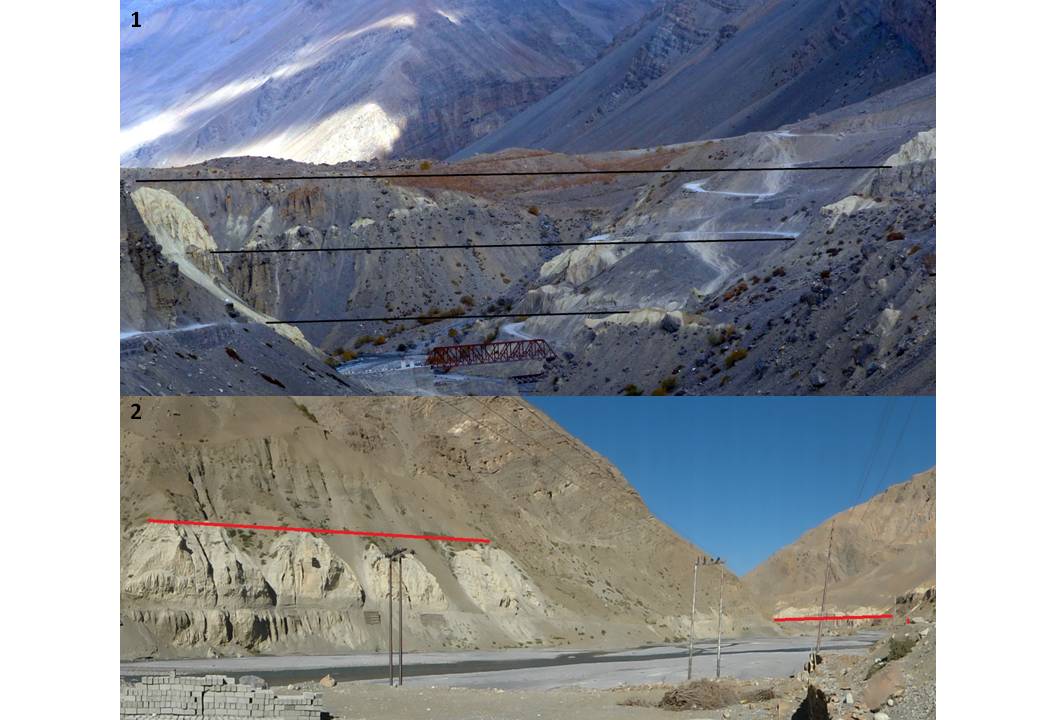 Source: Field Survey, October, 2014	Coordinates
1. Hanse - Kioto Bridge     	N32 27.059, E77 51.630 
2. Attargu- Lingti Village  	N32 07.019, E78 10.567
Glacio-fluviatile Deposits in Spiti Valley
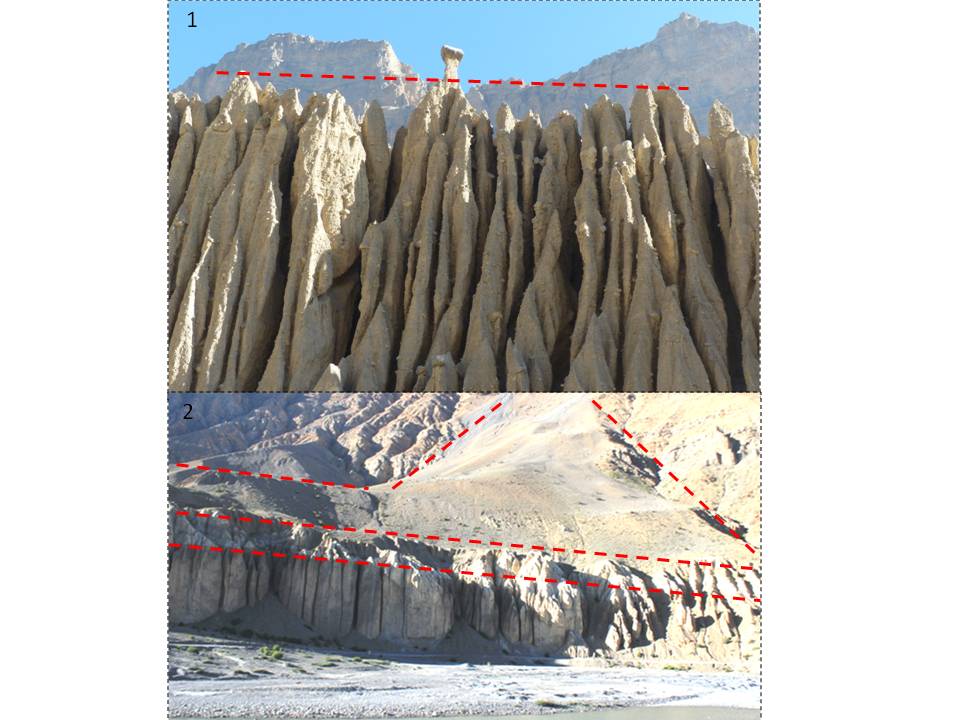 Source: Field Survey, October, 2014	Coordinates
1. Near Kaza       	N32 13.681, E78 04.293           
2. Near Attargu   	N32 07.495, E78 09.733
Interface of Geodiversity and Human Response
Interface may be understood as the interactive zone where different biophysical events take place. In the context of the study, the interface has been defined as the interactive zone between geodiversity and human response in trans or Tibetan Himalayan region of Himachal Pradesh which is distinct in its geo-climate. 

An analogy to the "stimuli-response" mechanism has been put to use in the context of the study area, where the various geodiversity components act as the stimulus for the human beings and accordingly the response varies. 

The response to the stimulus of geodiversity components depends upon the adaptability and vulnerability of the local population in terms of the traditional and modern  technological usage for living. 

In the present study, human response has been assessed in terms of  agriculture (including horticulture and pastoralism), habitat construction and  the seasonality in tourism and their management for living in this high altitude trans Himalayan district giving a distinct shape to this unique interface  by overlaying the various layers of human response aspects on the geodiversity index map in the GIS environment using software ArcMap10.
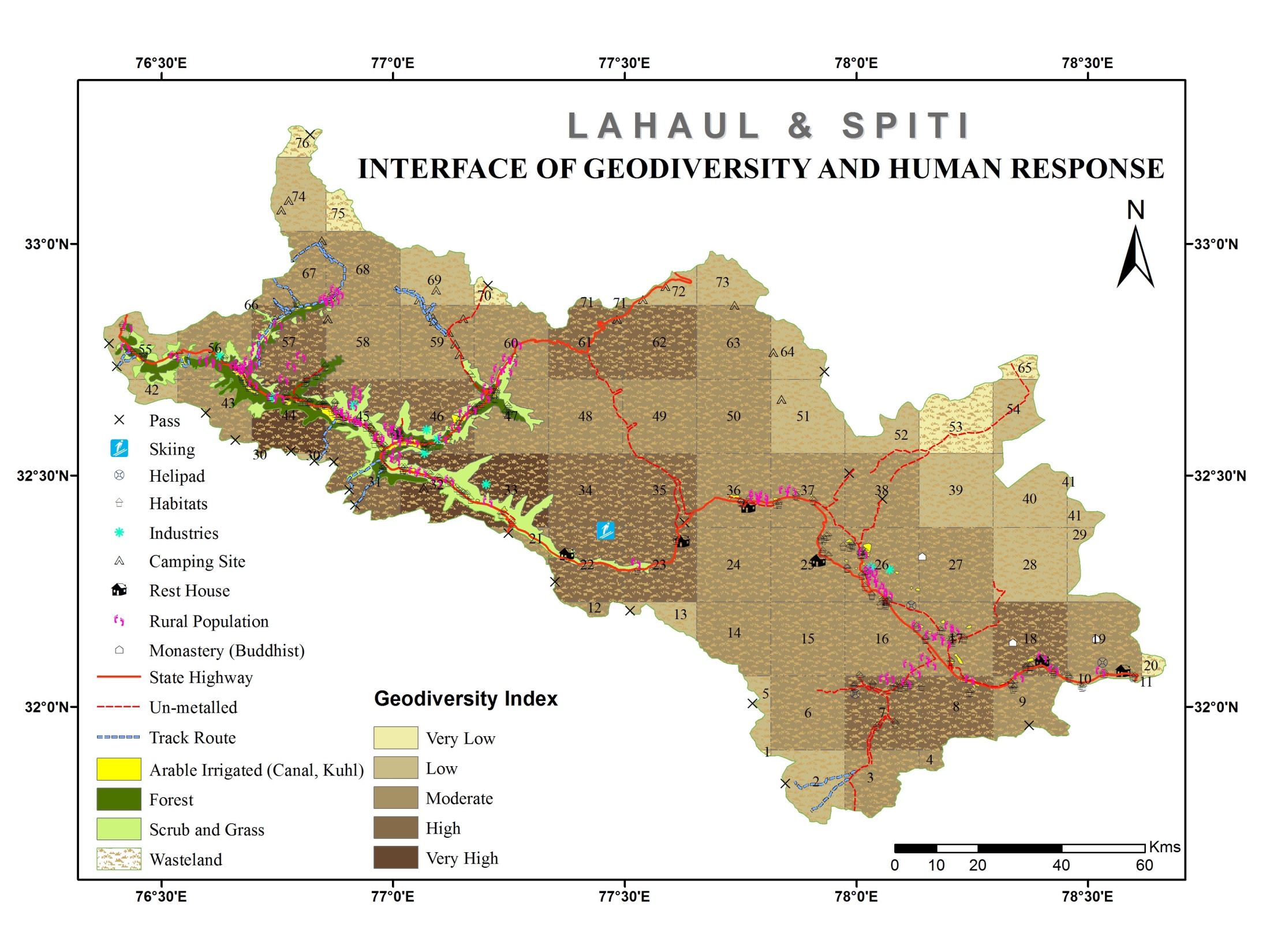 Source: NATMO
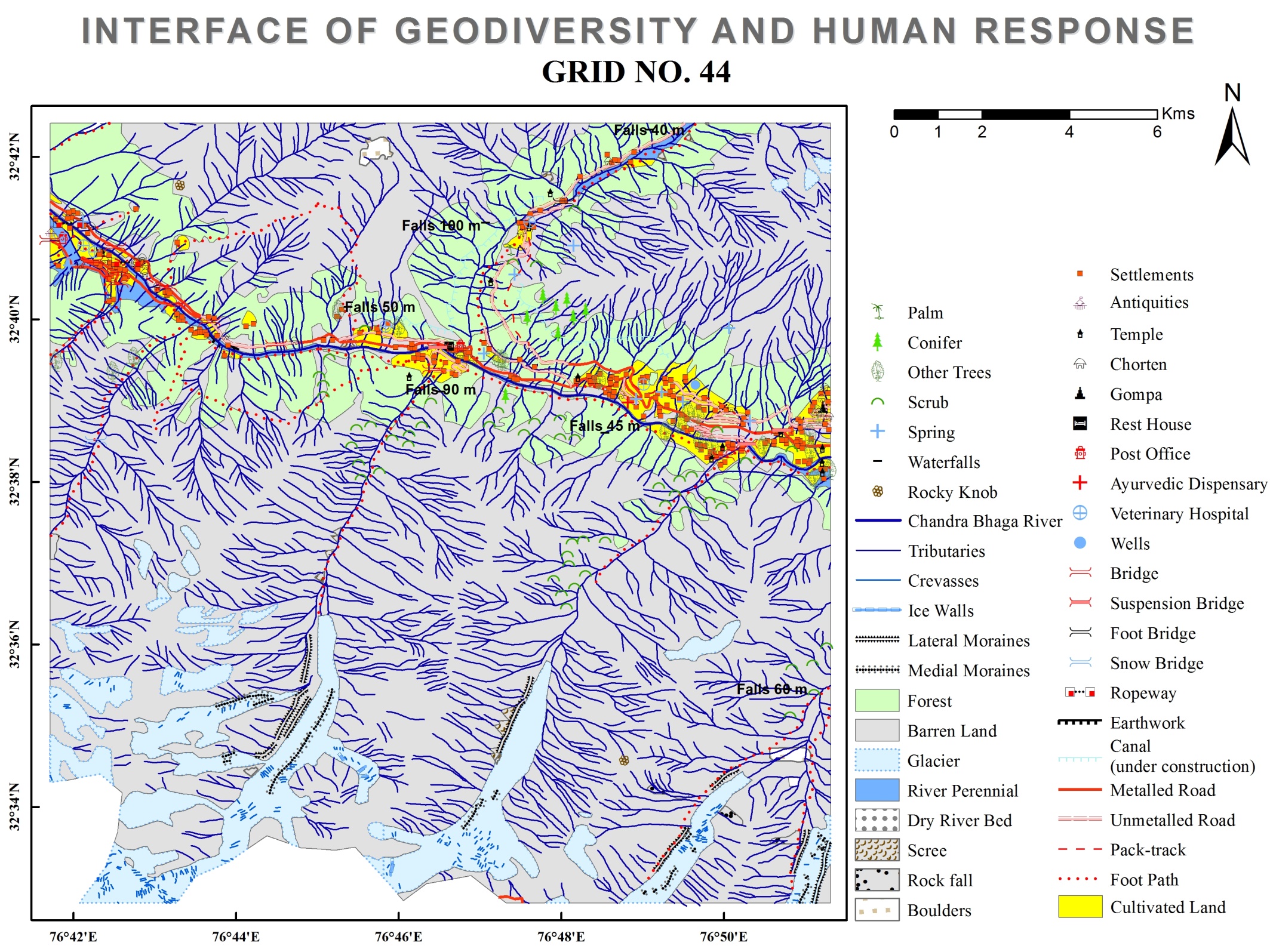 Source: Survey of India Toposheet
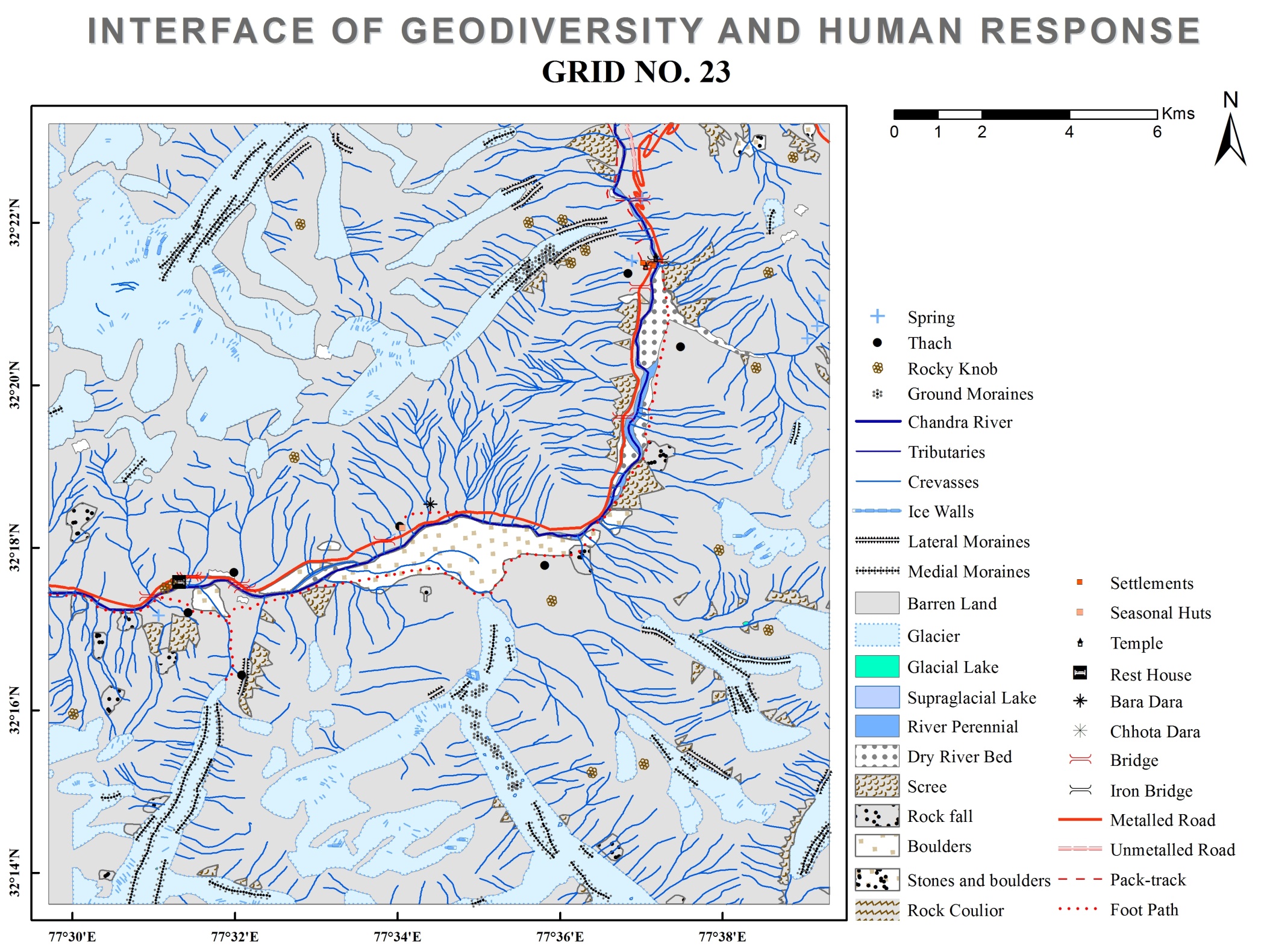 Source: Survey of India Toposheet
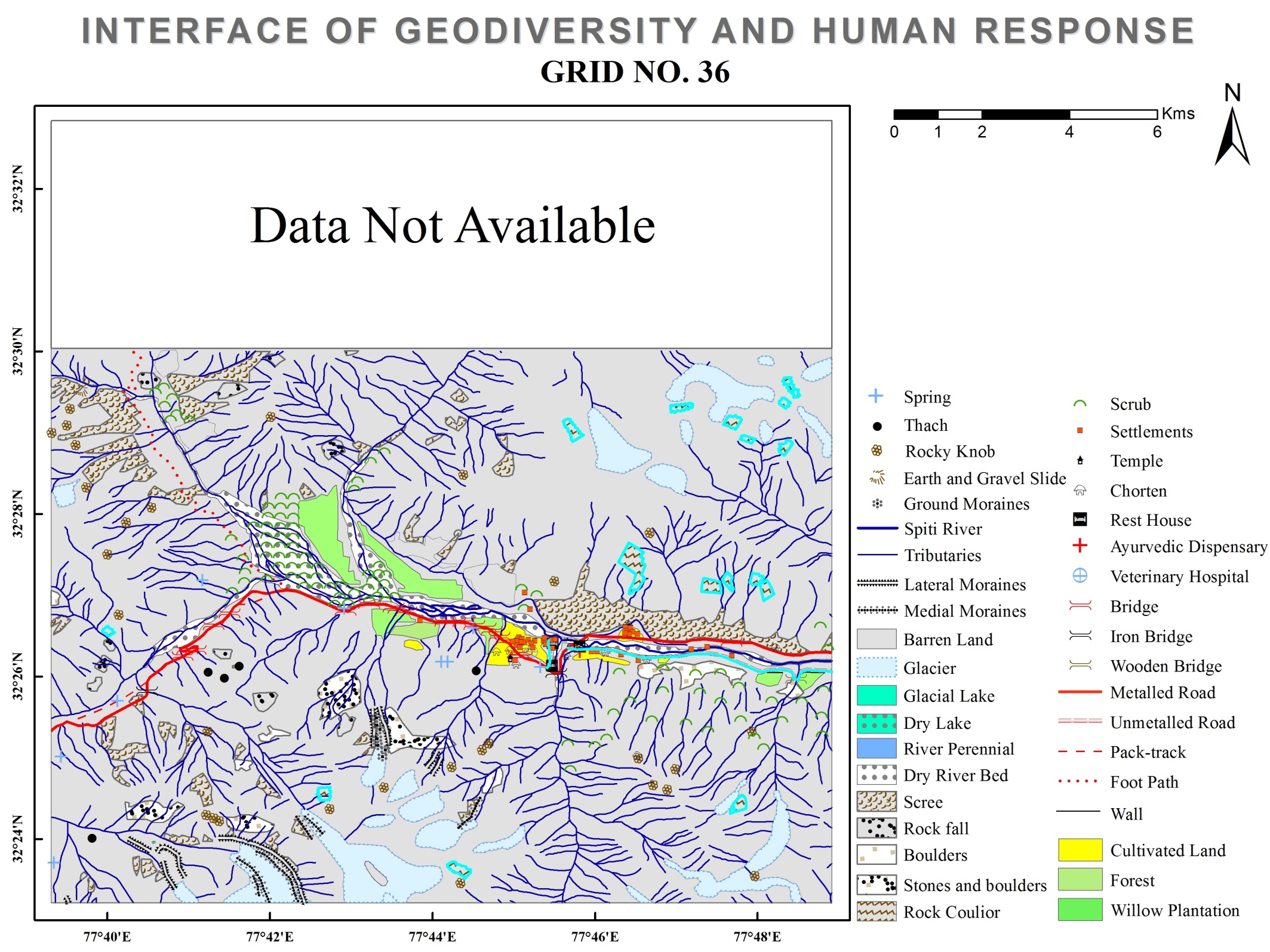 Source: Survey of India Toposheet
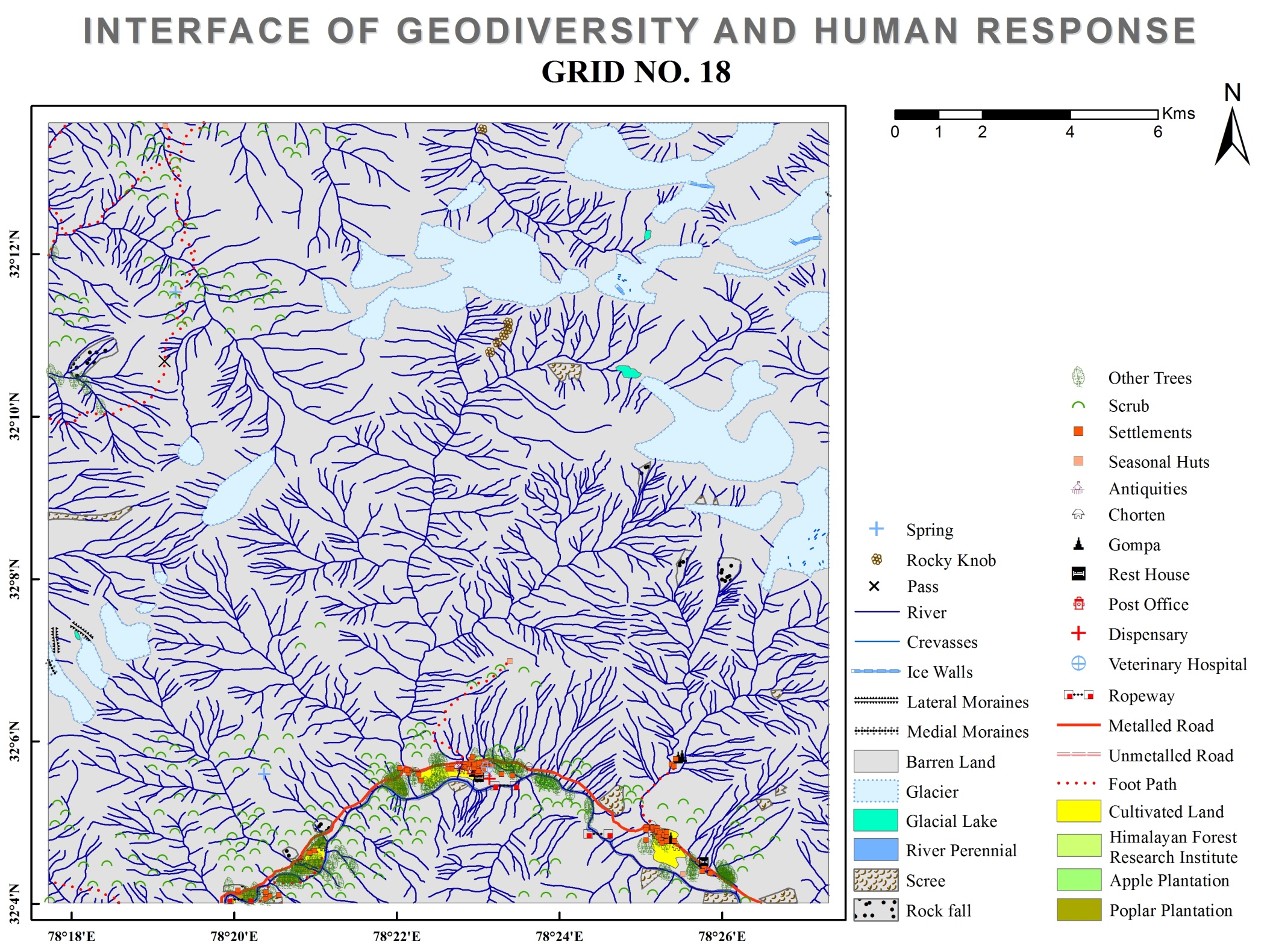 Source: Survey of India Toposheet
Field Survey Sites in Lahaul and Spiti
Source: Primary Survey 2018-19
*The total number of respondents are 130 from these 16 locations.
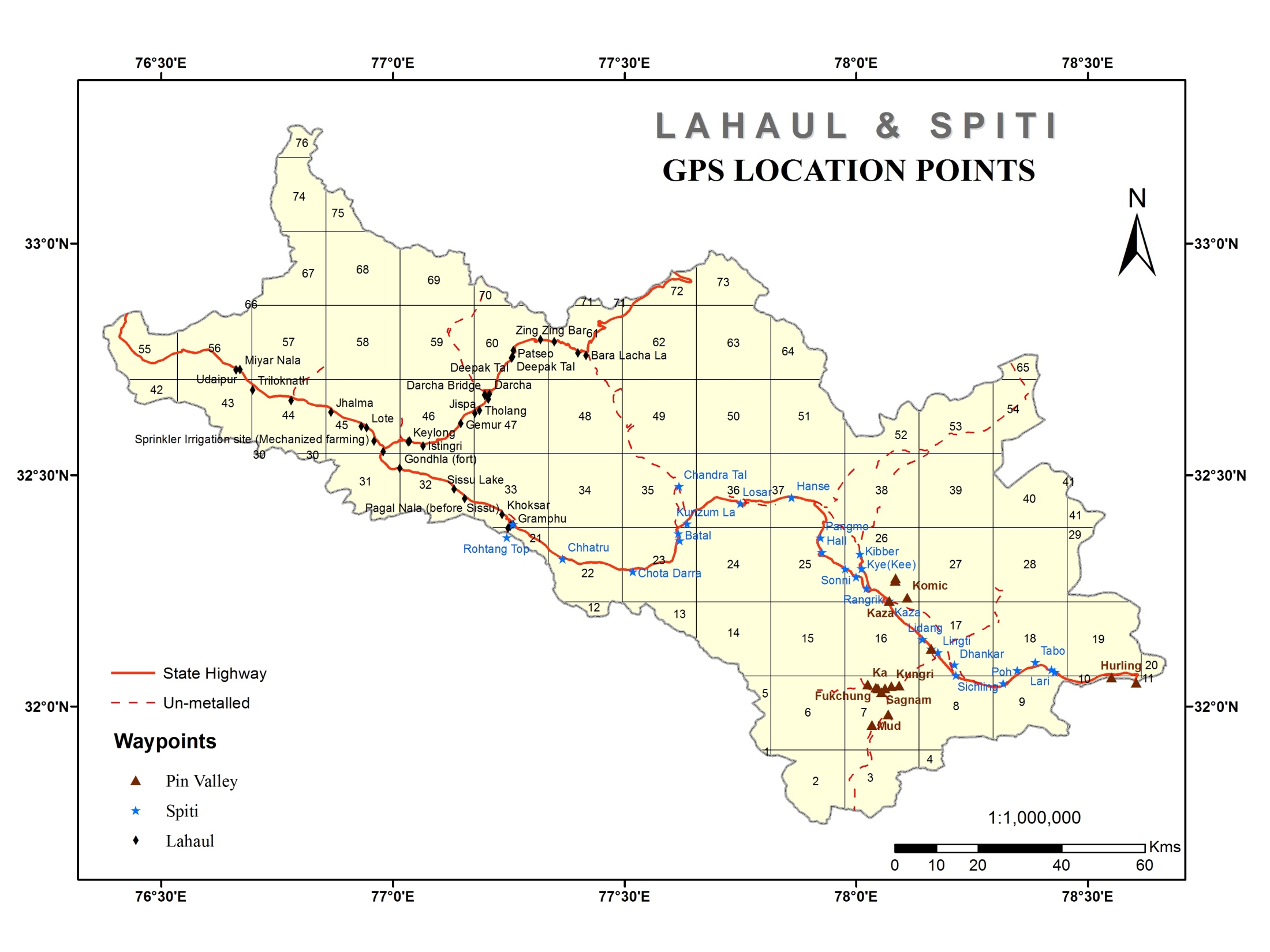 Livelihood Sources
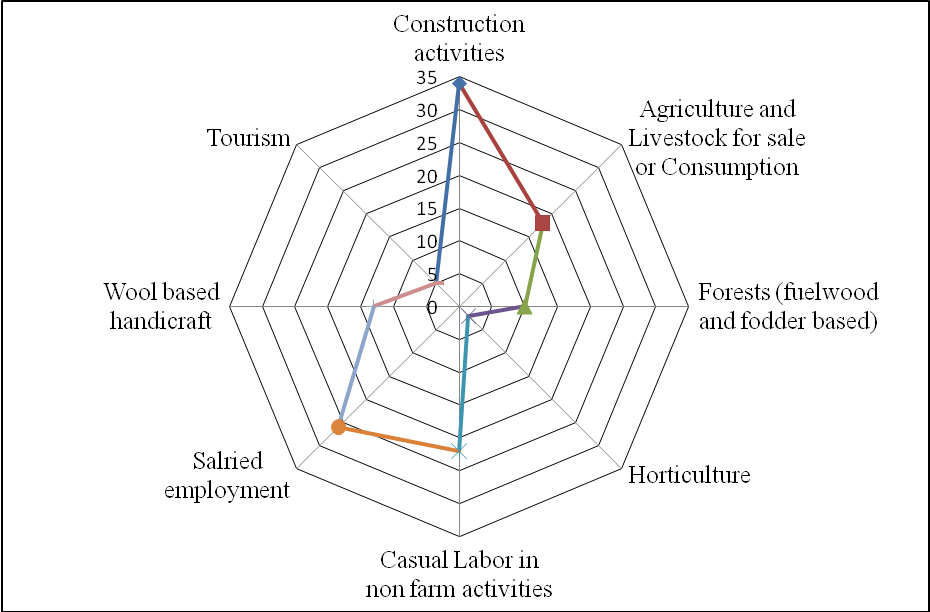 Source: Primary Survey 2018-19
Materials for Construction of Habitat and their Sources
Source: Primary Survey 2018-19
Construction of Houses
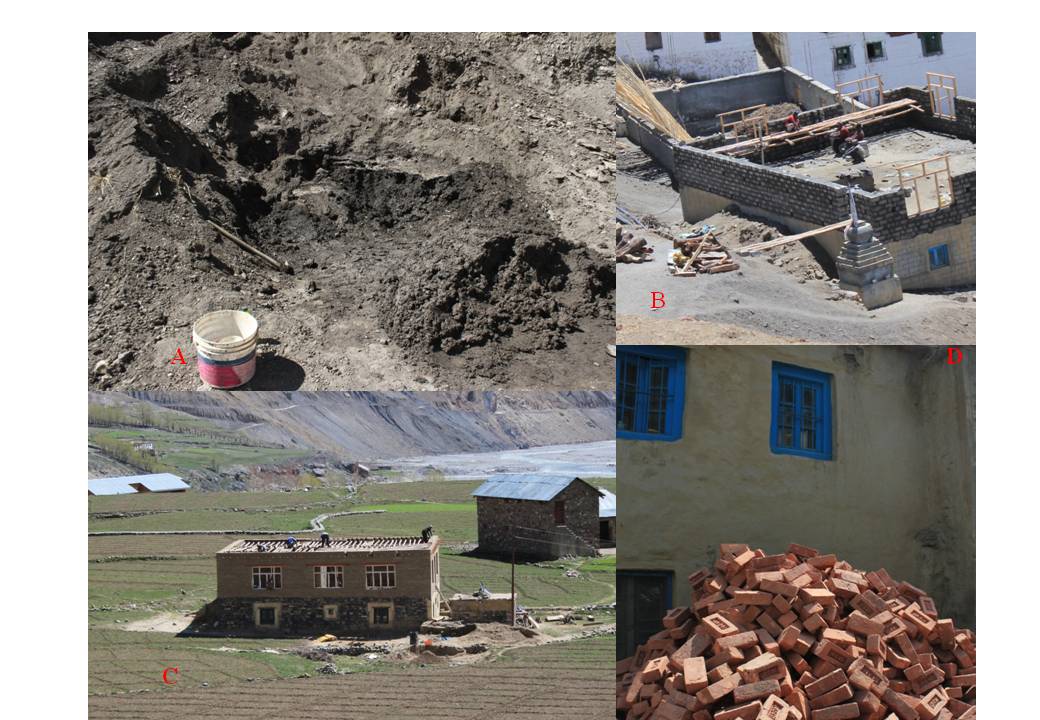 Source: Primary Survey, 2013-14    	Coordinates
A. Earthen material (mud)  at Kibber village                     	N32 19.778, E78 00.482
B. House under construction at Langza village                  	N32 16.620, E78 05.103
C. House under construction at Sagnam                             	N32 01.875, E78 03.260
D. Bricks coming from Kullu at Udaipur                           	N32 43.623, E76 39.677
Lithology and Structural Control in the Settlements
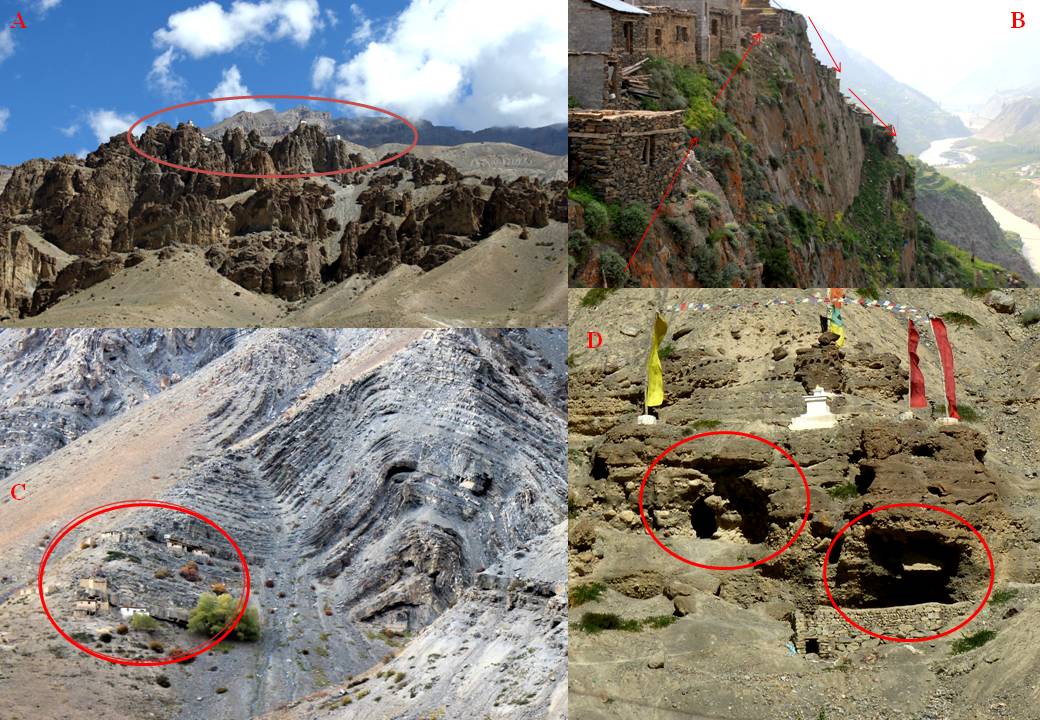 Source: Primary Survey, 2013-14	Coordinates
A. Dhankar  village                                                           	N32 05.412, E78 12.752                                                                                  
B. Triloknath  village                                                        	N32 41.001, E76 41.831                                                  
C. Fukchung village                                                          	N32 02.437, E78 02.554                                              
D. Tabo caves	N32 05.736, E78 23.205
Seasonality in Agriculture
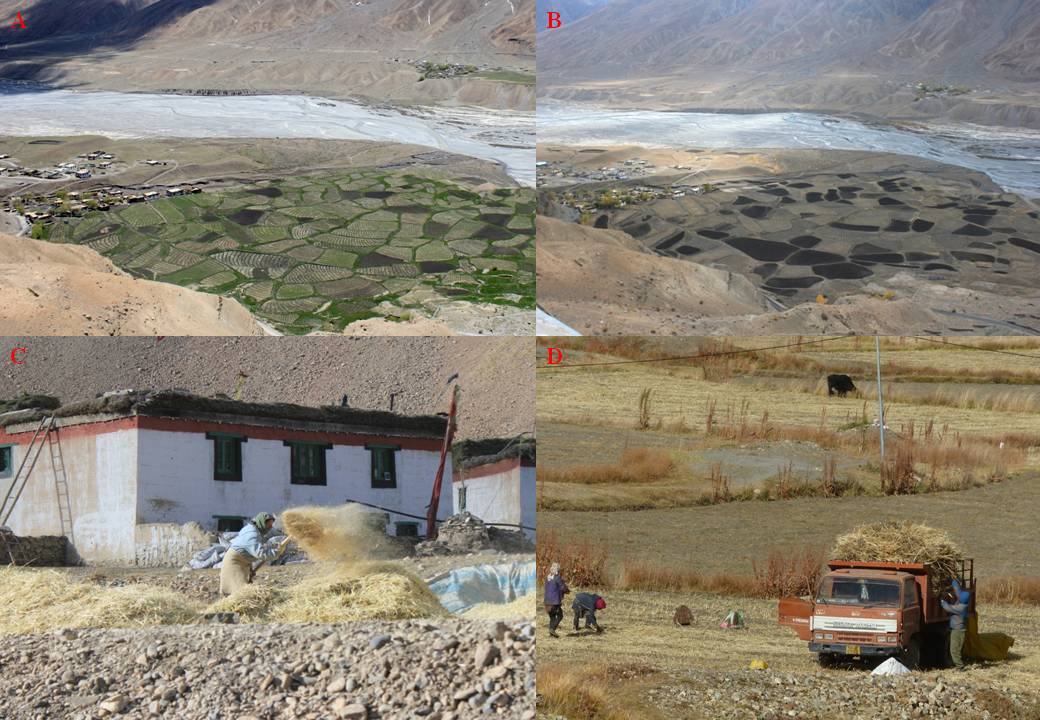 Source: Primary Survey, 2013-14	Coordinates
A. Key village (June) 	N32 17.899, E78 00.725
B. Key village (October)  	N32 17.899, E78 00.725
C. Hanse village 	N32 26.279, E77 45.000
D. Losar village	N32 05.736, E78 23.205
A
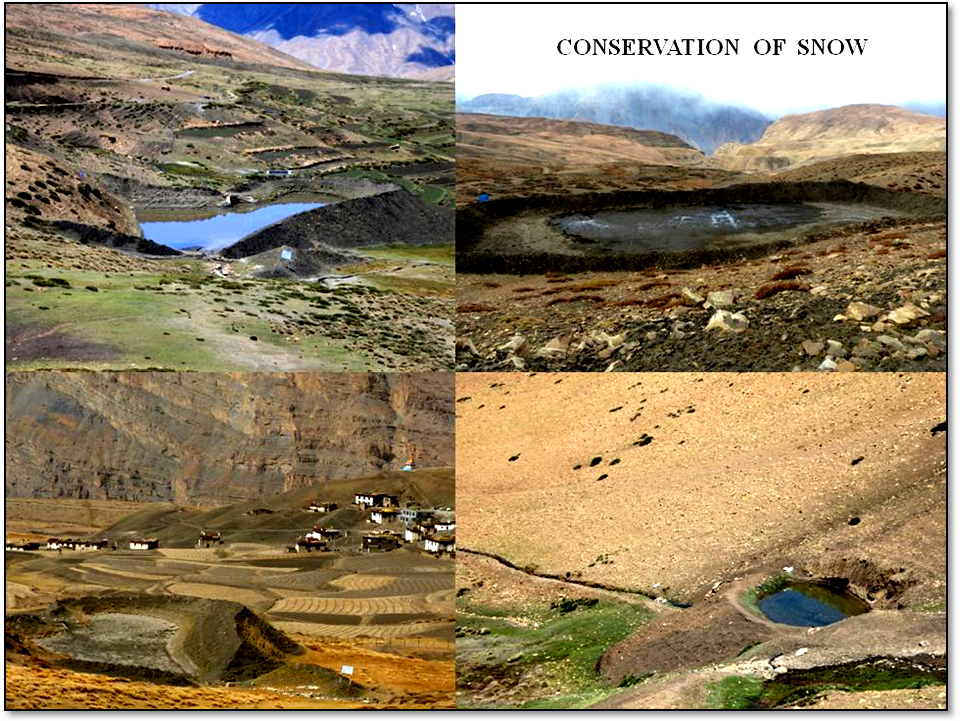 B
C
D
Source: Primary Survey, 2013-14	Coordinates
A. Langza 	N32 16.620  E78 05.103
B. Komic  	N32 14.104  E78 06.630
C. Kungri	N32 02.648  E78 04.533
D. Mud	N31 57.612  E78 02.058
Role of Geodiversity in Traditional Amchi System of Medicine
One of those prominent systems of indigenous therapy originated and developed in this isolated area  known by the name of Tibetan Medical System, that evolved and thrived based on the available bio-resources, geodiversity (rocks and minerals) and indigenous beliefs. 

The practitioners of this ethno-medical system are known as Amchis. Various aspects of geodiversity are utilized by the amchis in order to cure the ailments of trans-Himalayan communities. 

Specific usage of few minerals and metals by amchis include the following:

Shilajeet : Longevity, rejuvenation
Gold : Promotes longevity
Silver : Dries up pus
Copper :  Cures fever, dries up pus
Iron : Cures liver poisoning, eye diseases, anaemia
Pearls : Food Poisoning
Stones : Useful in physiotherapy

Other minerals used in treatments for various ailments such as leprosy, rheumatism, blisters, itching, skin eruption, stomach disorders etc. are Borax, Sodium Sulphate, Antimoni Sulphate, Sodium Bicarbonate,  Yellow Arsenic,  Serpentine,  Quartz,  Metals and Bhasmas.
Geotourism in Lahaul and Spiti
Geotourism can be understood as tourism based on the non-living (abiotic) components of the natural and built environment. It includes  the geological and geomorphologically focussed tourism that emphasizes the preservation of geographical sense of a place (Gray, 2004). The concept of geotourism is based on the assimilation of geodiversity sites and their respective features .
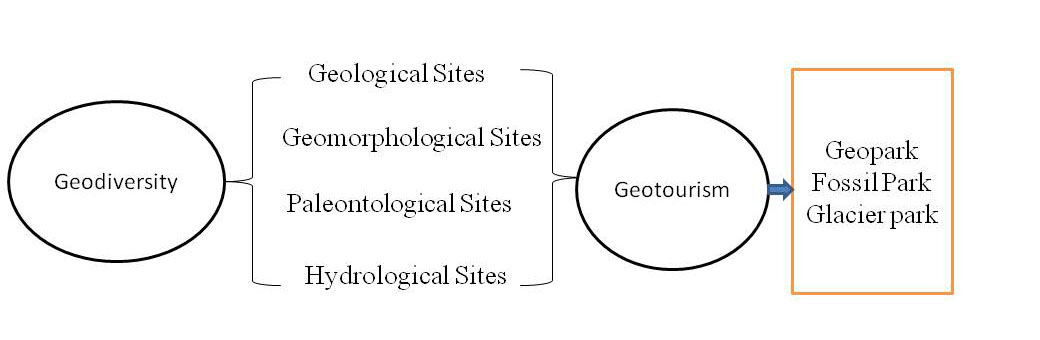 Geoheritage, Geodiversity and Associated Tourism
Source: Primary Survey, 2013-2014
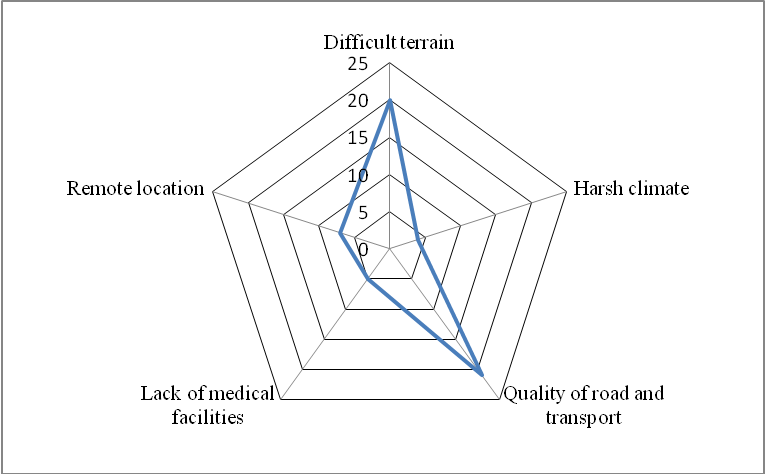 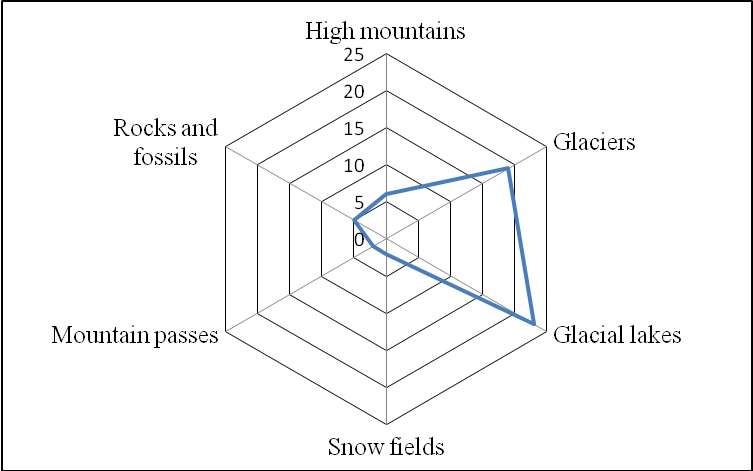 Some Important Features of Geotourism in Lahaul and Spiti
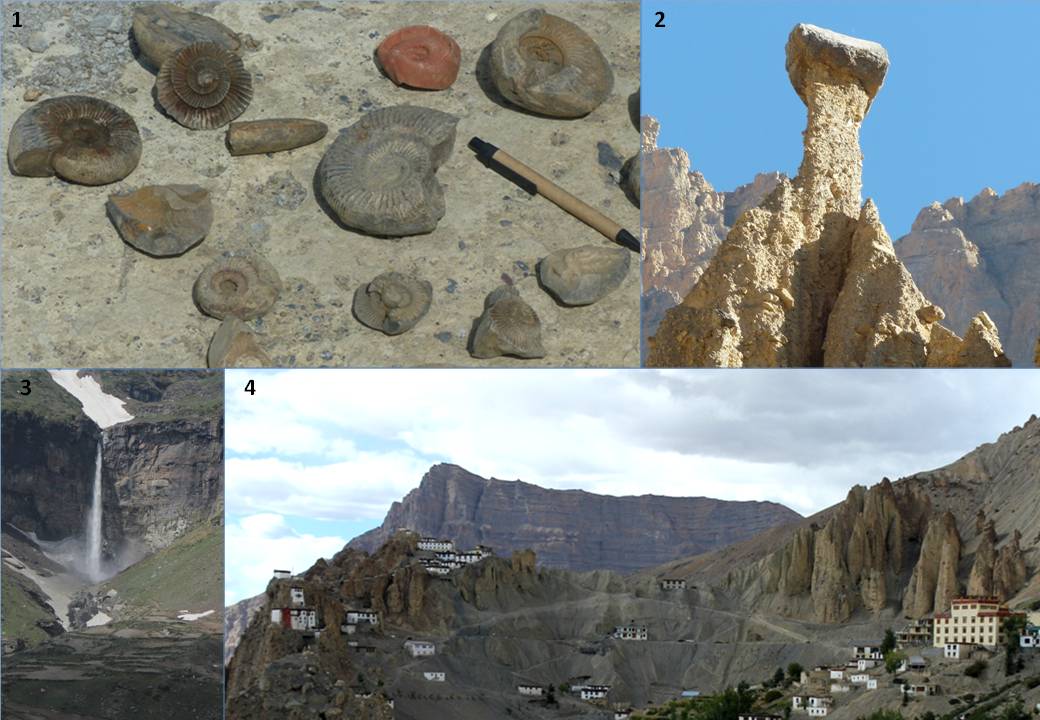 Source: Primary Survey, 2013-14
	Coordinates
Fossils at Langza village                  N32 16.620, E78 05.103

2. Glacio-fluvial structures (mud) near Kaza                                                      N32 08.691, E78 08.555

3. Sissu village                                     N32 28.147, E77 07.916

4. Dhankar village                                N32 05.412, E78 12.752
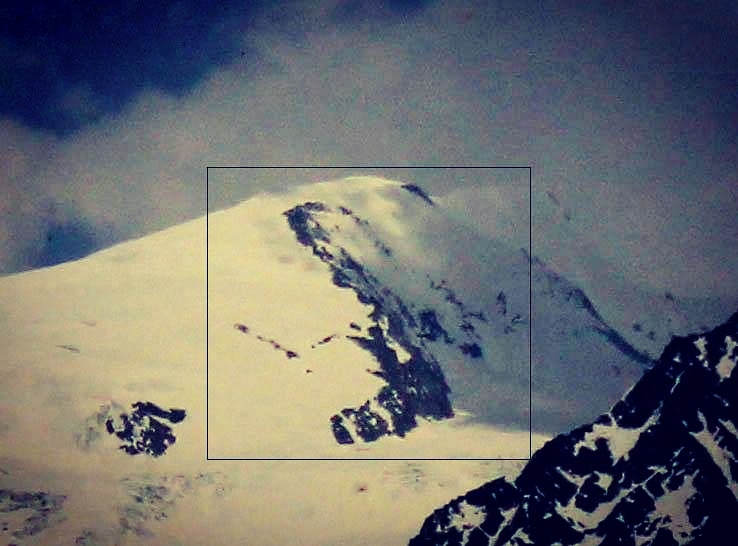 Lady of Keylong
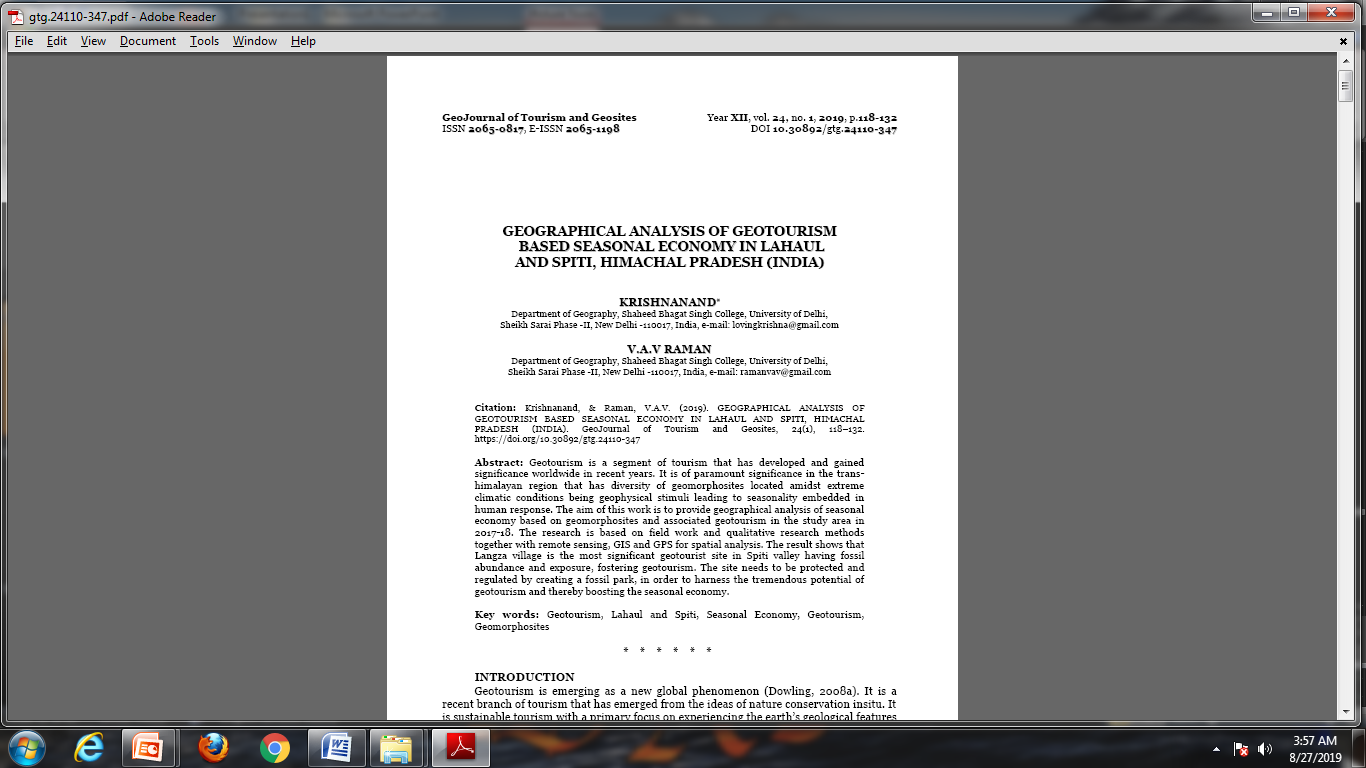 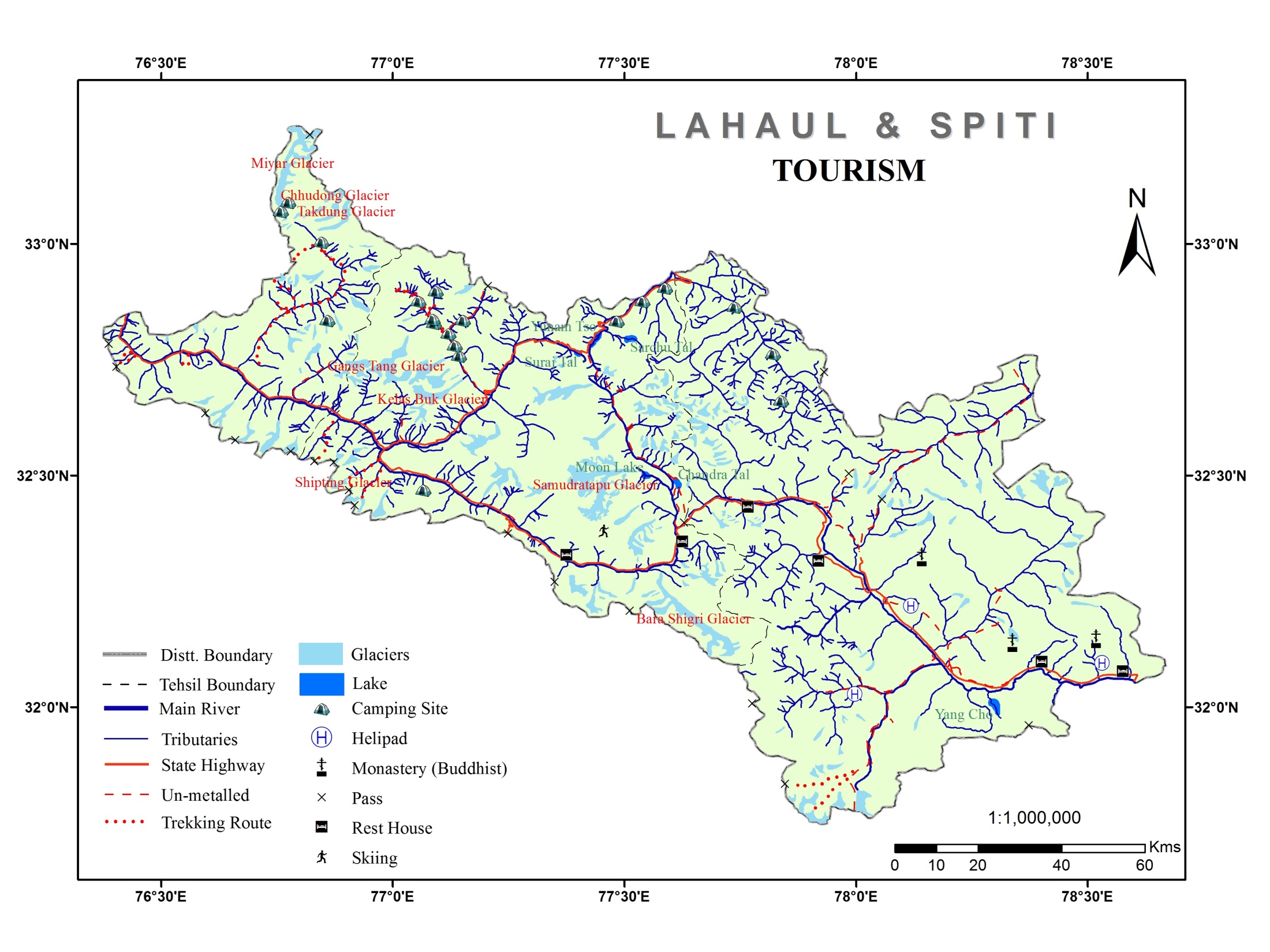 GEOTOURISM
Source:  National Atlas Thematic Mapping Organization, Kolkata
Seasonal Dhaba Economy in Lahaul and Spiti
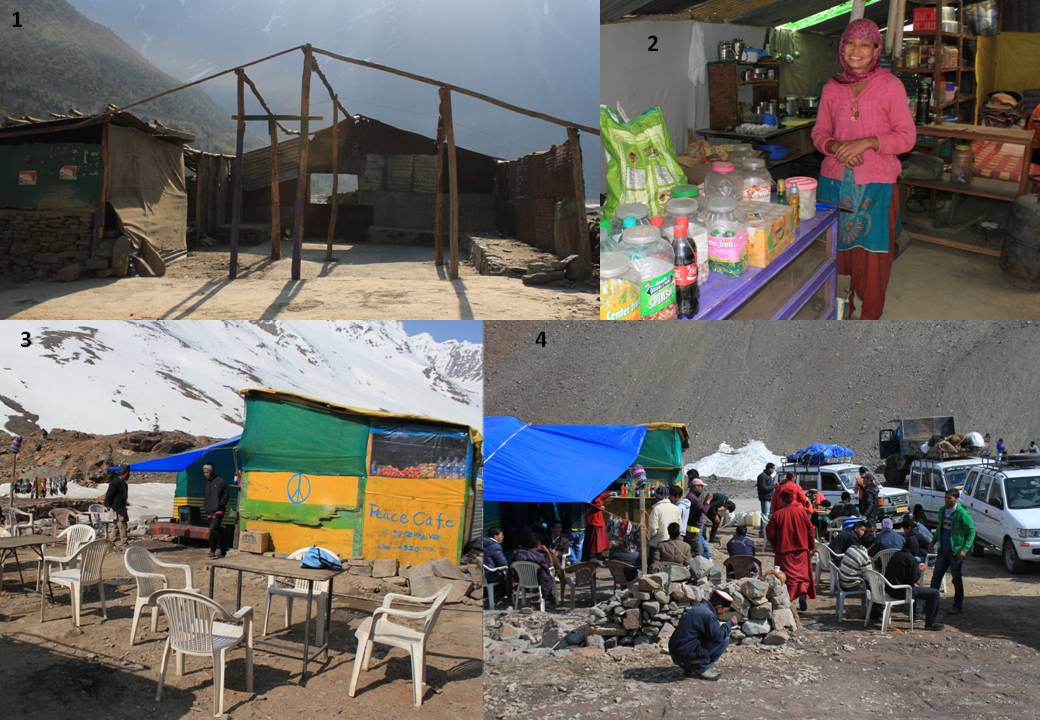 Source: Primary Survey, 2013-14                                               	Coordinates
1. Dhaba under construction at Darcha village	N32 40.323, E77 11.8                 
2. Sonam in her Dhaba at Jispa	N32 37.985, E77 10.585
3. Peace caffe at Zing Zing Bar	N32 47.246,E77 20.901
4. Tourists at  Batal Dhaba    	N32 21.493 E77 37.148
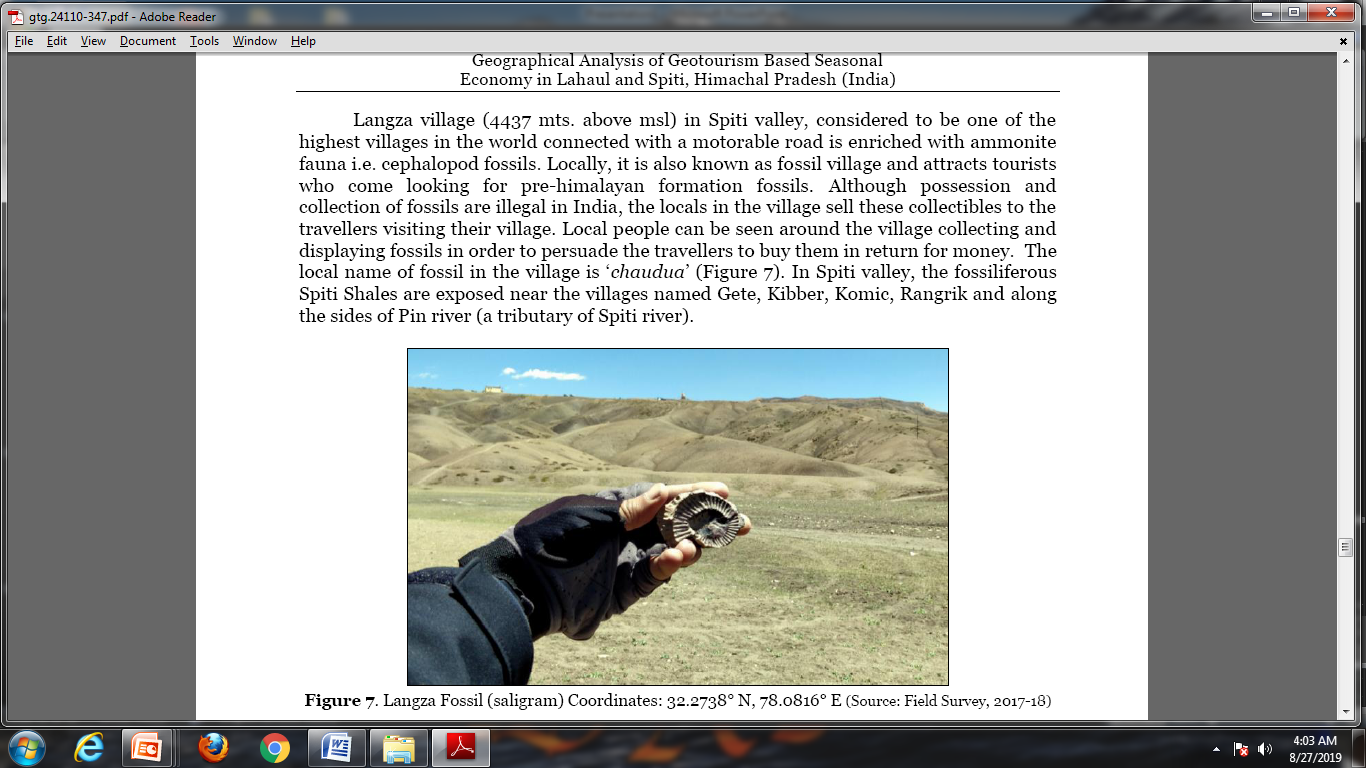 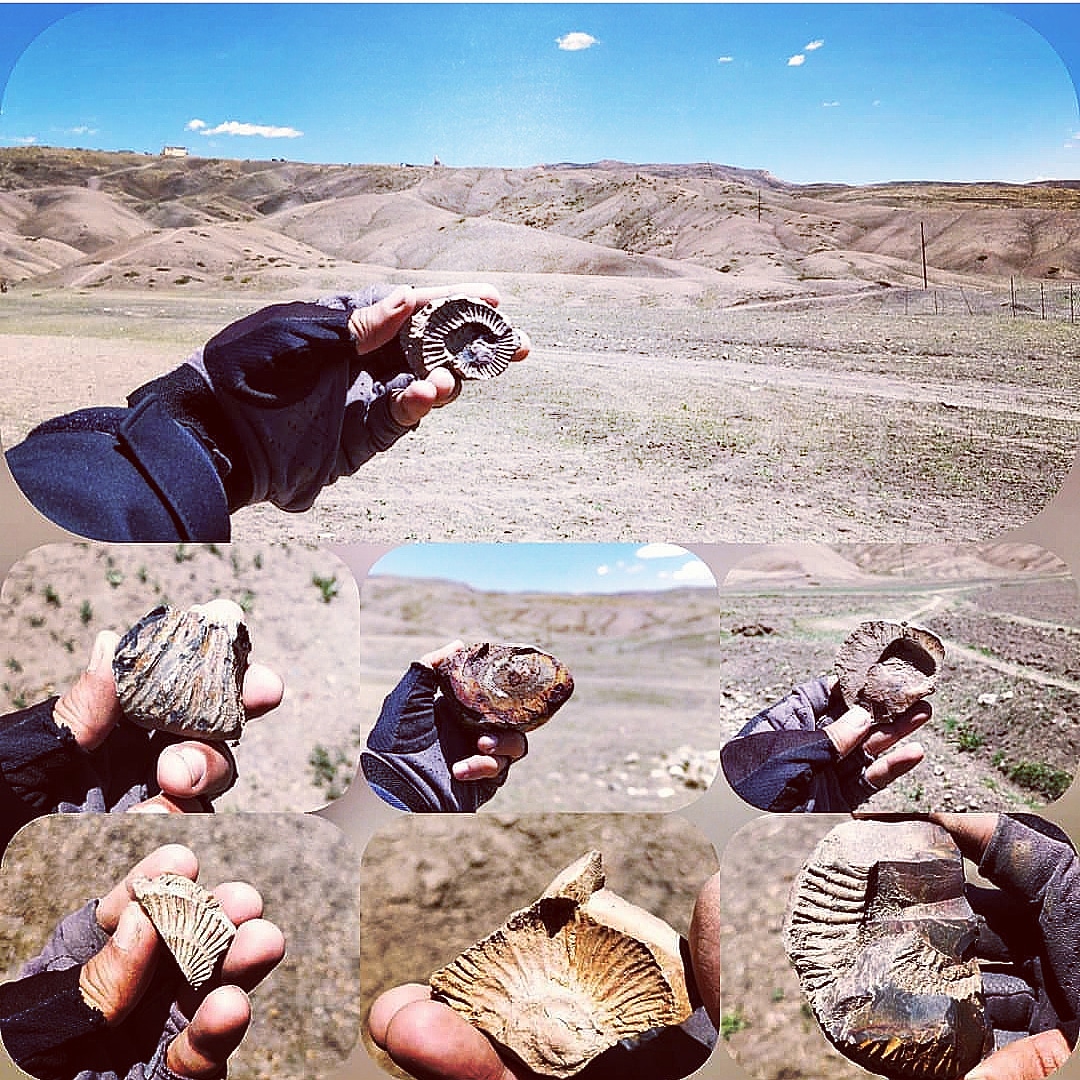 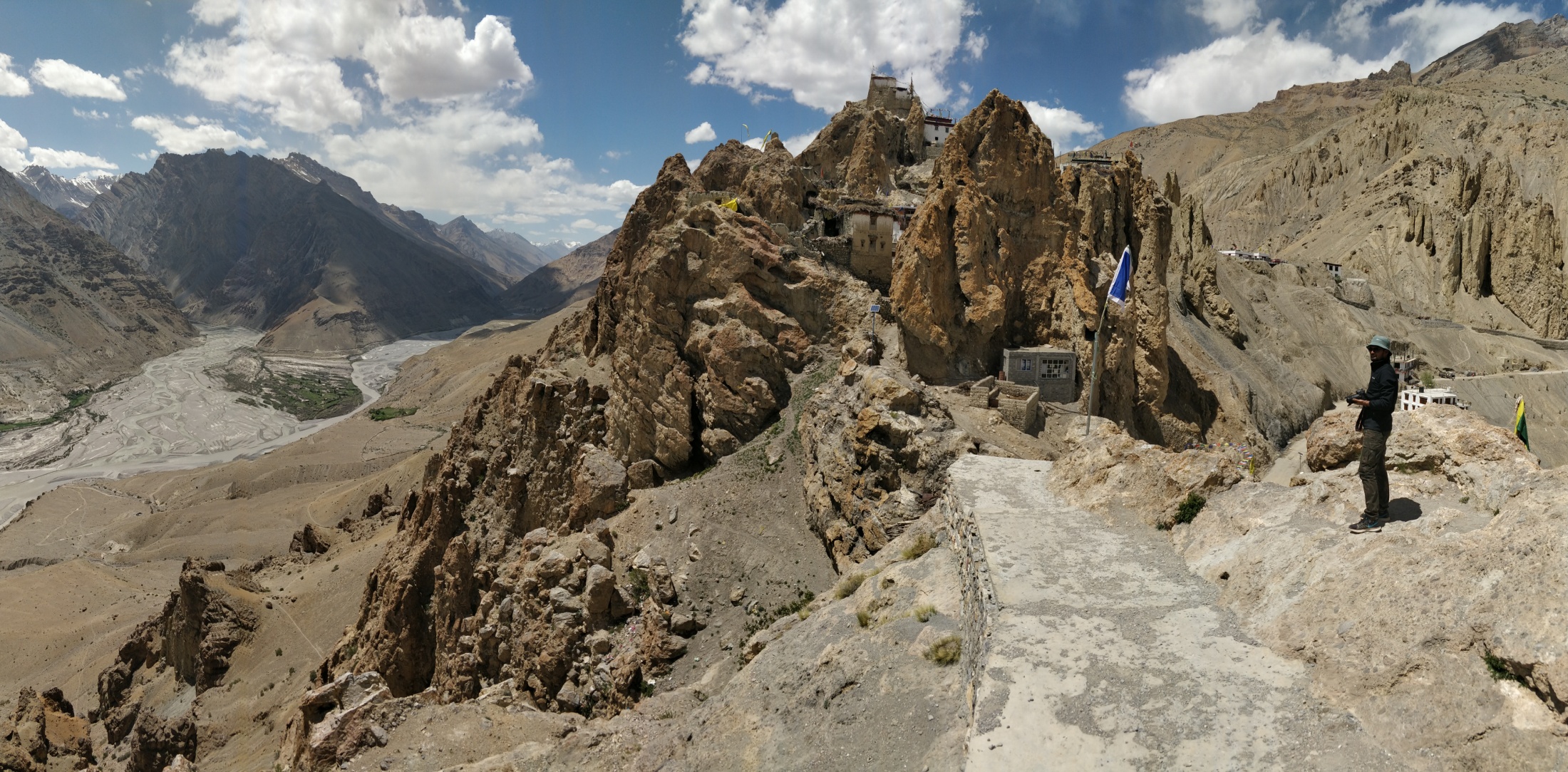 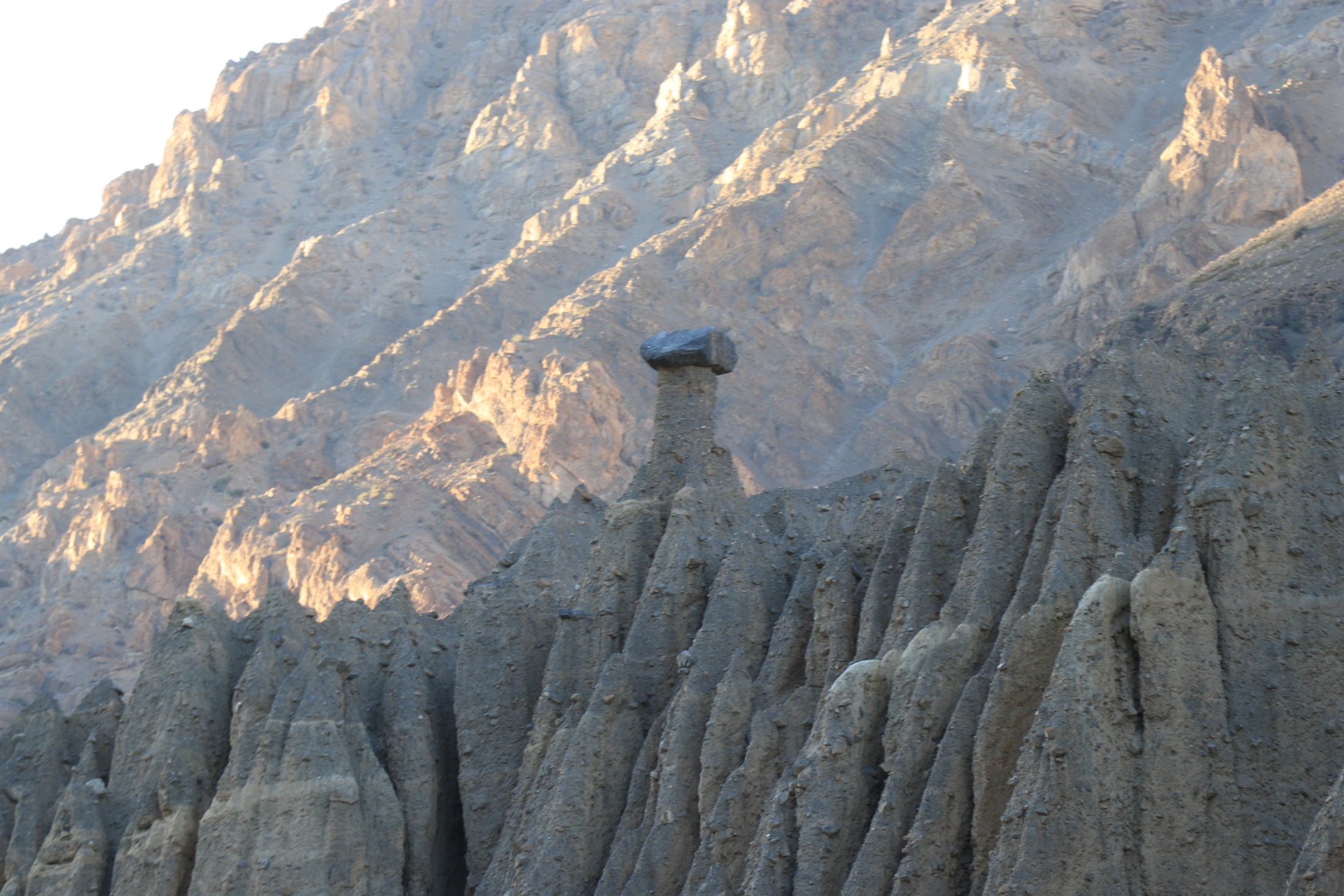 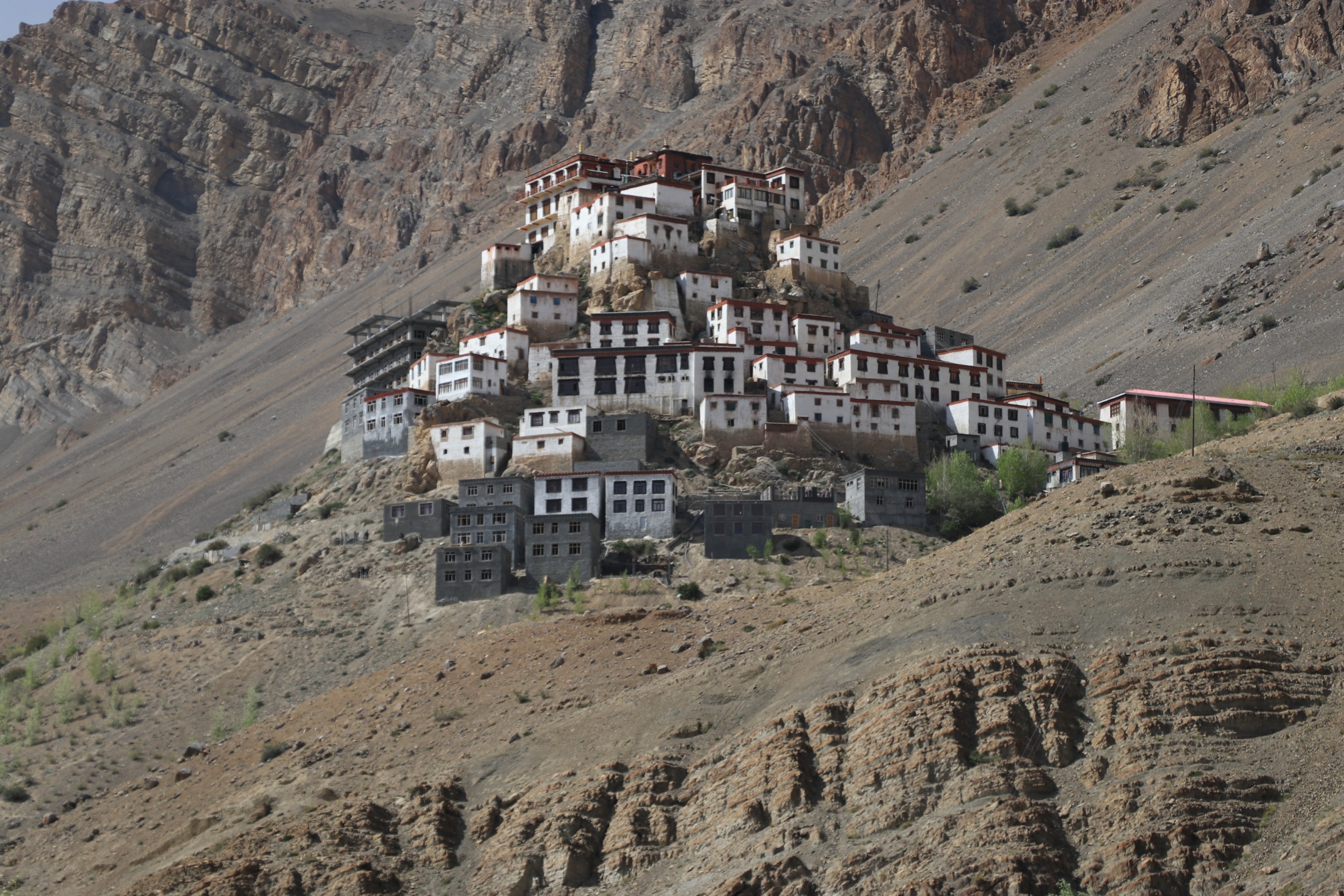 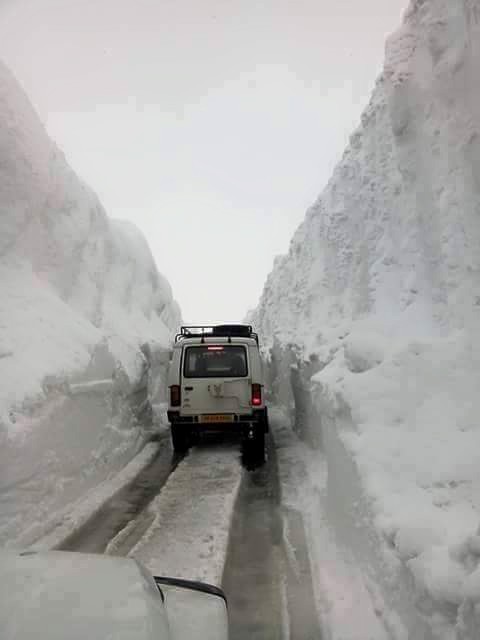 2
1
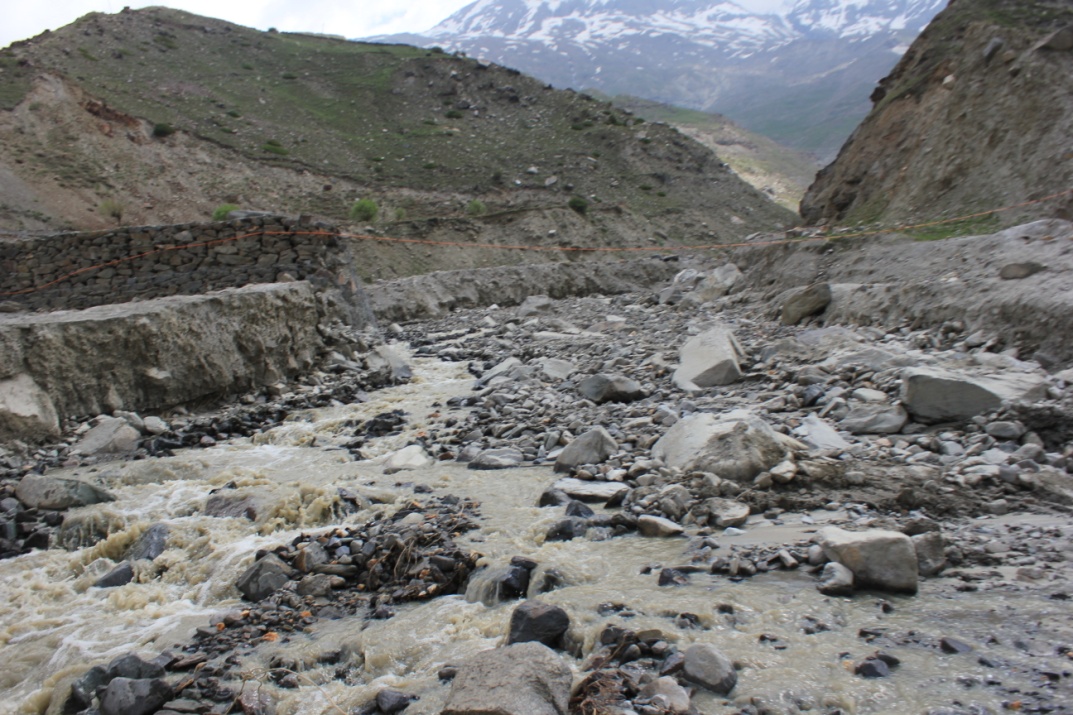 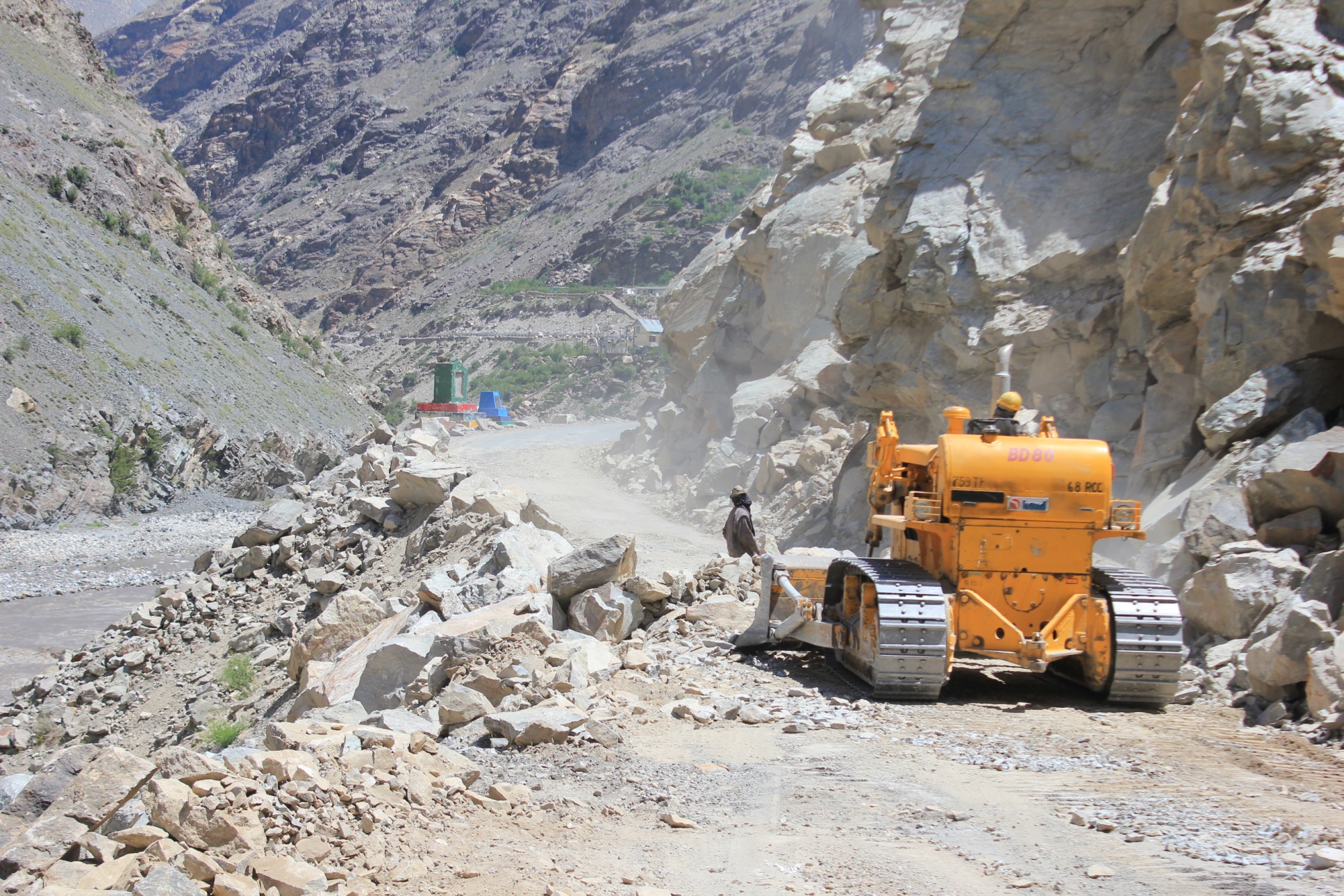 3
4
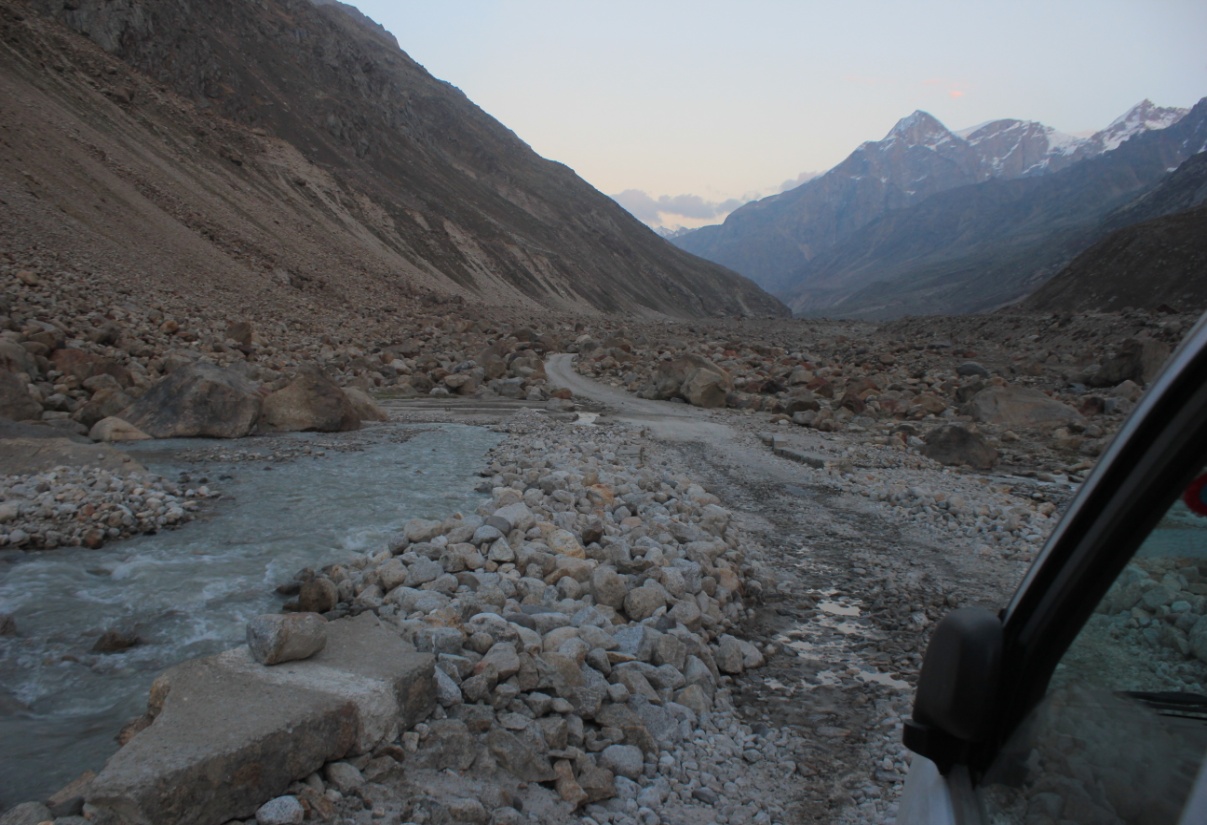 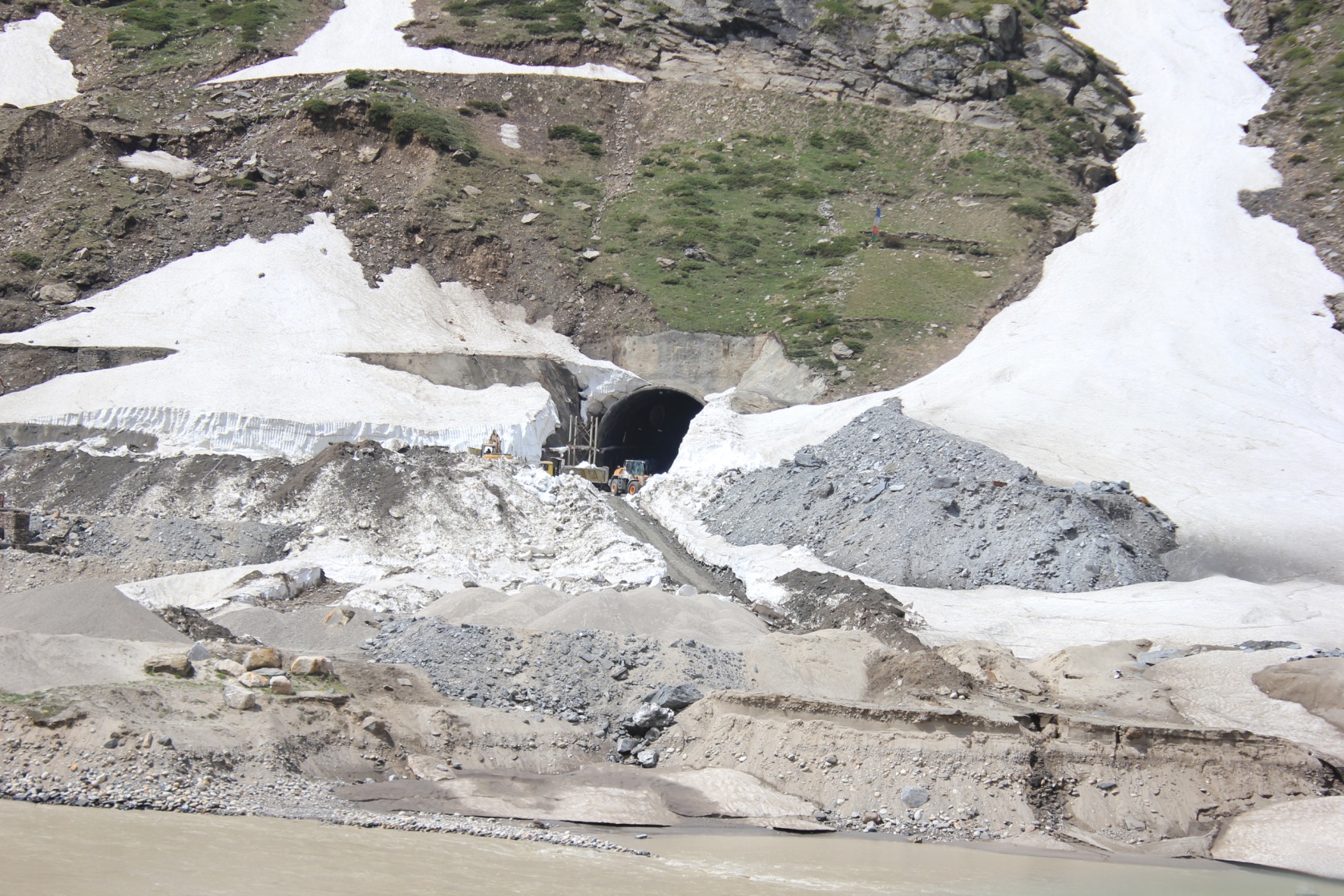 2
1
3
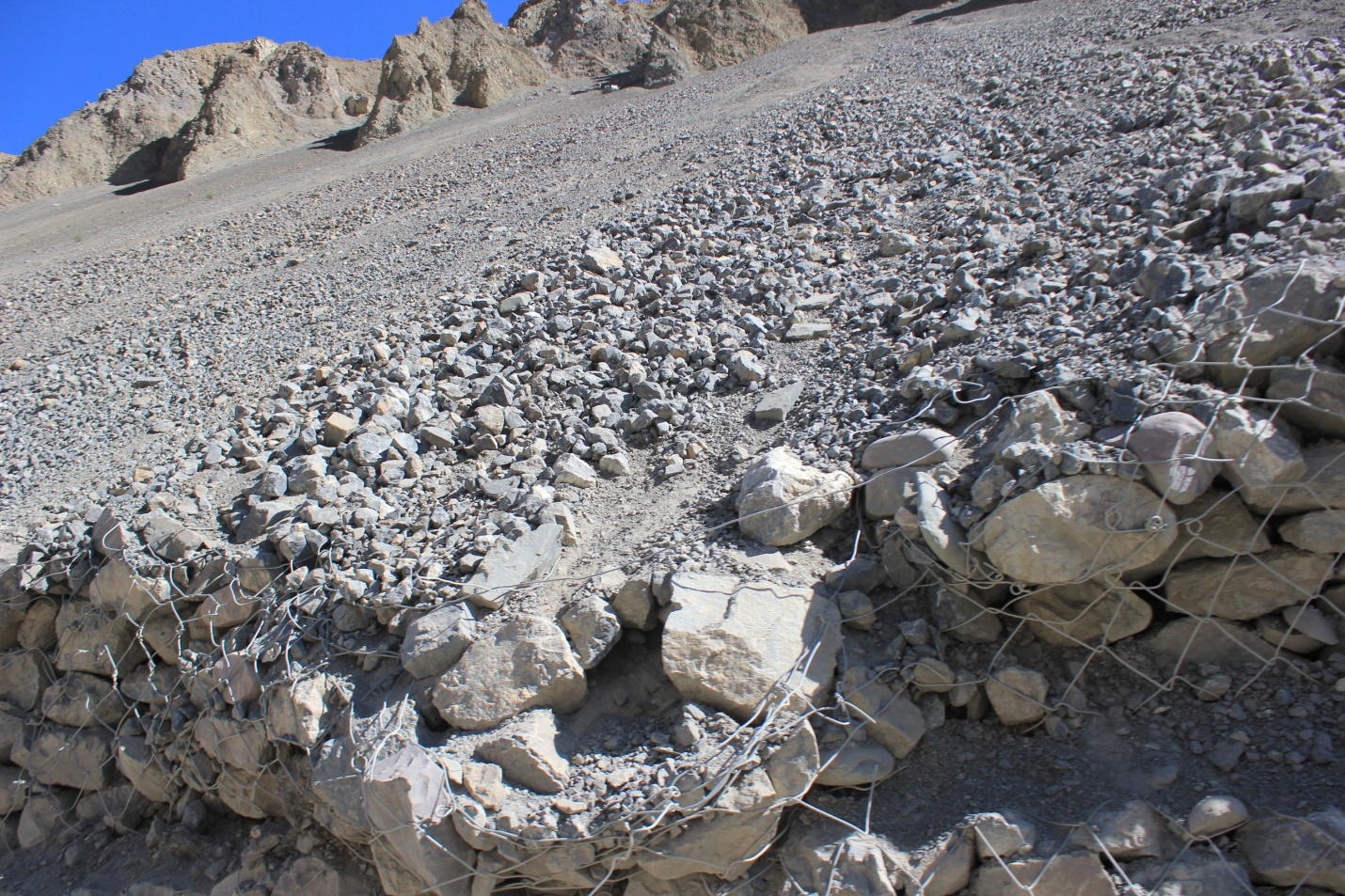 4
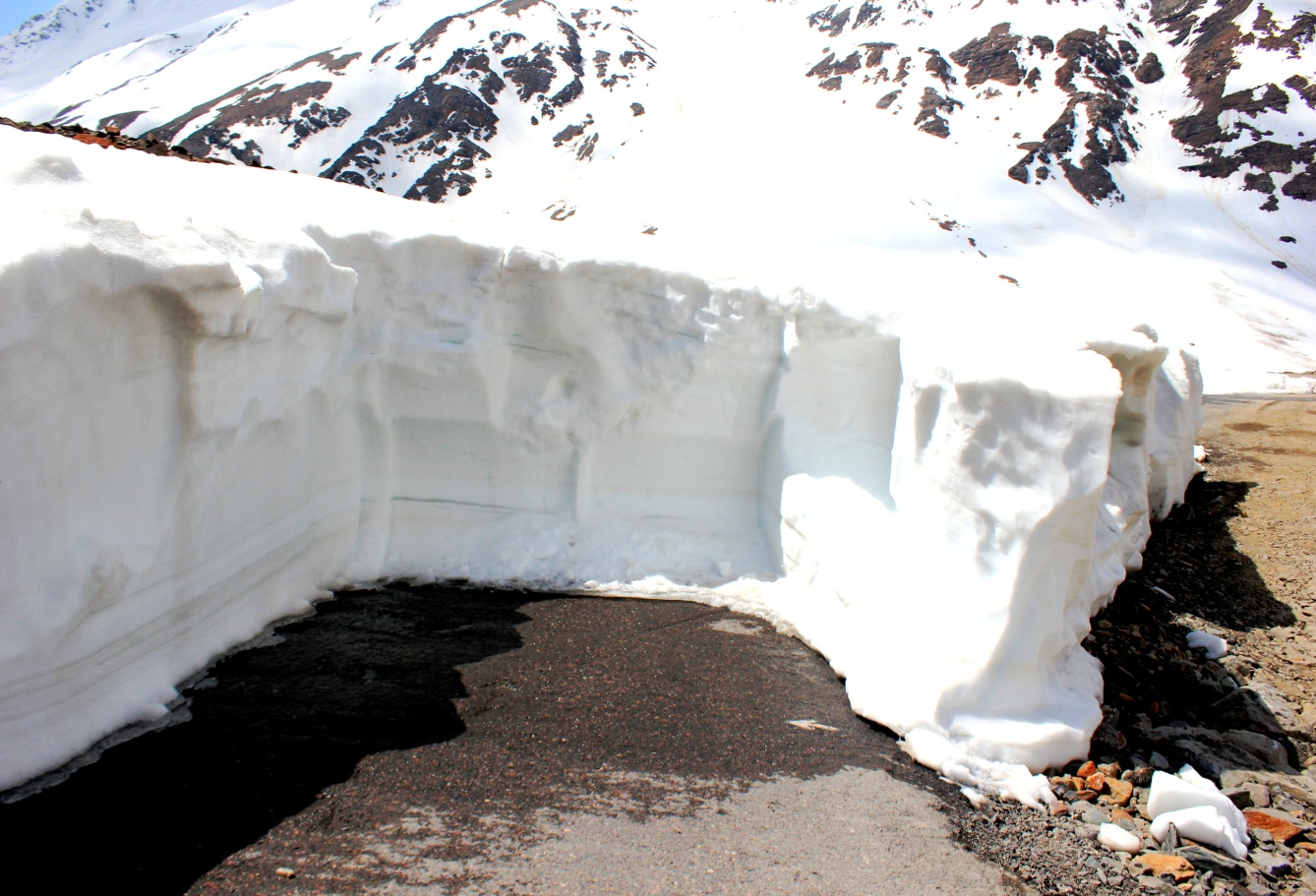 Areas of Intervention
Mountain Pass     

                     Troubled Connectivity
Dynamic Human Response

Collection of fuel and fodder
Modern Technological Input
Agricultural activities
Business
Tourism
Festivals
Geoanthropic Sites
Open Mountain passes
 (May- October)
No snowfall/avalanche/landslide
+ve
Communication Lines
Human Response (activities)
Stimuli (Geo-climate)
-ve
Static Human Response

Consumption of fuel and fodder
Indigenous Technological Input
No agriculture
No business
No tourism
Survival acts
Closed Mountain passes 
(November-April)
Heavy snowfall/avalanche/landslide
STIMULI - RESPONSE THEORY OF LANDSCAPE
		(Unpublished)
Fan Morphology at Kaza
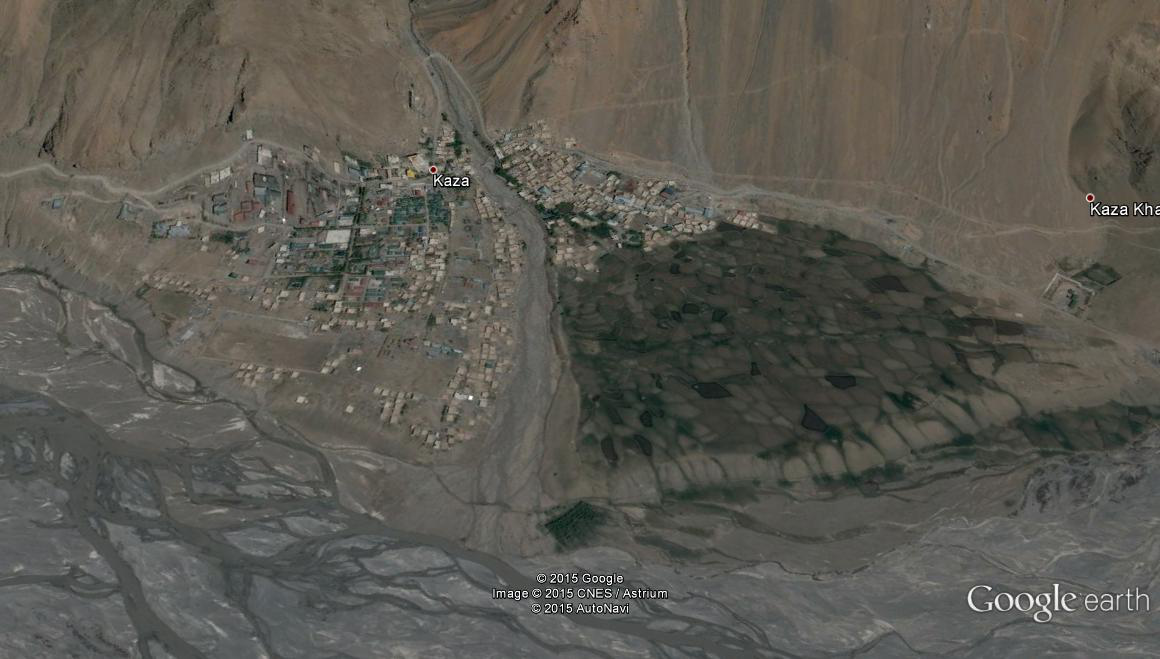 Fan Morphology at Losar
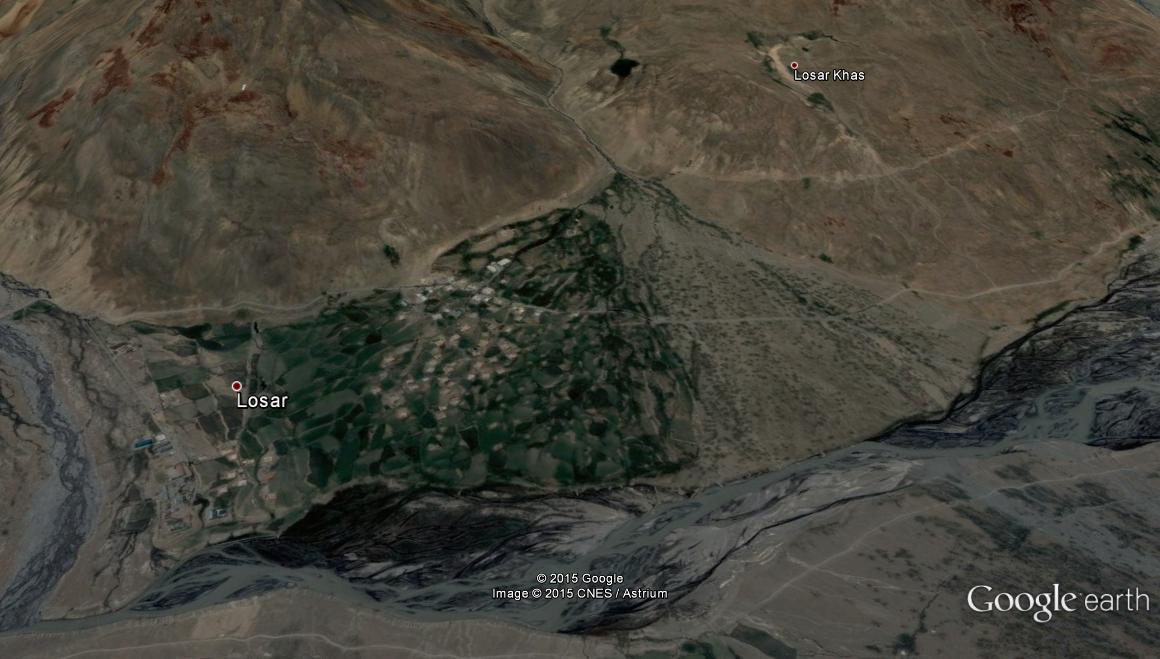 Source: Google Earth, 2015
Lacustrine Deposition Site, Hanse-Kioto Village
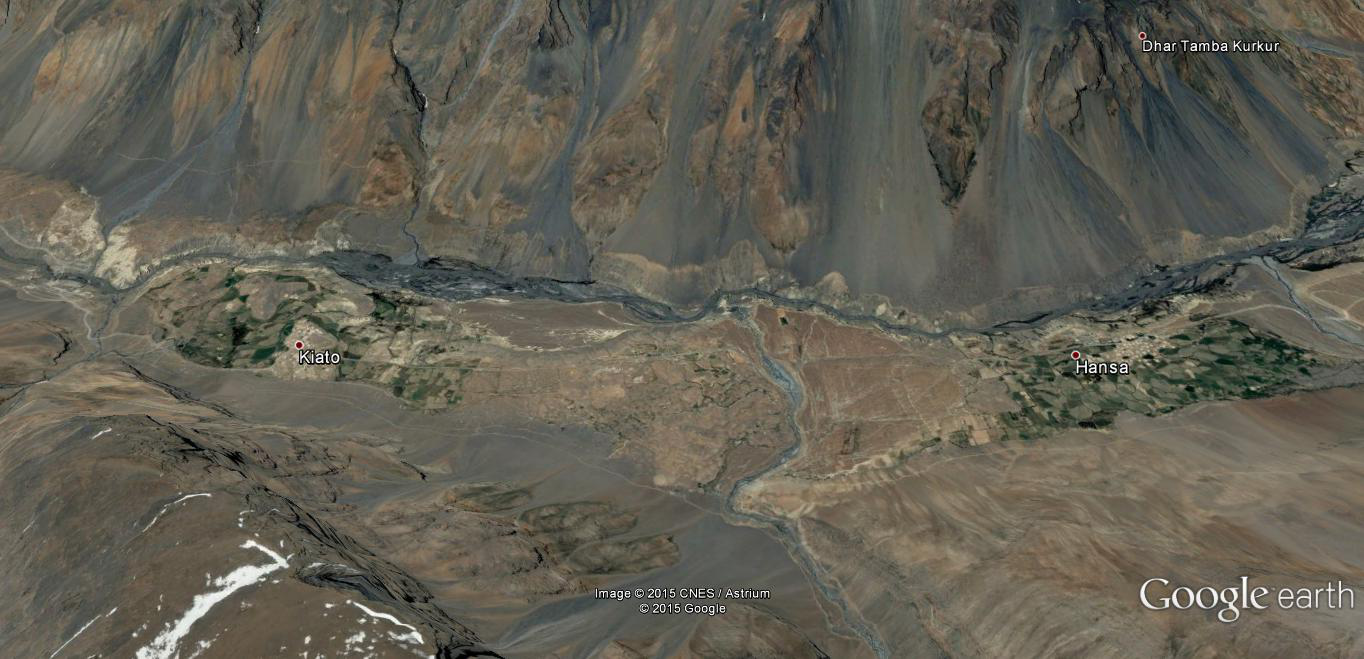 River Terrace Agricultural Interface in Spiti Valley
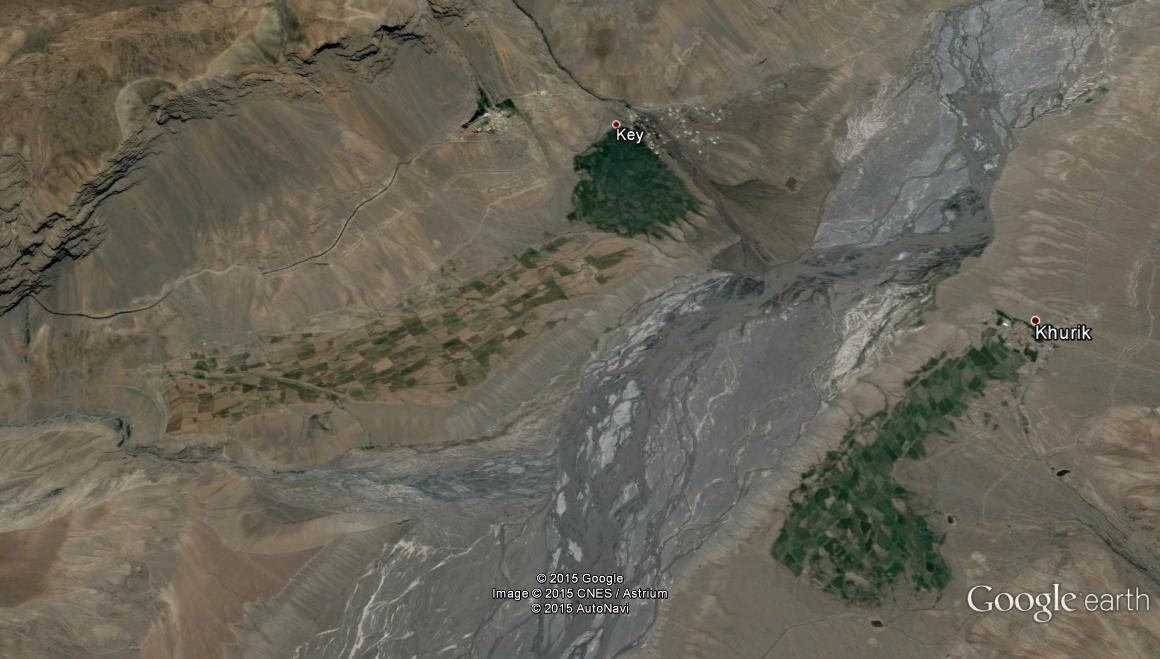 Spiti River
Source: Google Earth, 2015
Summary and Conclusion
Significant academic research has been undertaken to establish the relationships between geodiversity and human response at different scales.

The methodology for assessing geodiversity has been adopted and modified considering the fulfillment of the objective to quantify and incorporate the maximum possible number of geodiversity elements at different both macro and micro level. 

The methodology is based on geographic data comprising geology, geomorphology, hydrology, geohydrology, pedology and climate of the area. 

In this methodology, the selection of scale, legend level, grid size and weightage for each geodiversity element are most important aspects. 

The geographic scales, legend levels and grid size chosen for the assessment of the geodiversity of Lahaul and Spiti, is considered to be appropriate as it provides a better distinction of geodiversity values for the various indices at macro and micro levels. 

After the analysis of various facets of human response to the geodiversity and geoclimate in Lahaul and Spiti, it is evident that the response manifested by the various human attributes to the stimuli of geo-climate has a dynamic relationship.
The mountain passes, seasonality, availability of rocks and boulders, mud together with the hydrological resources  provide ample opportunity for the hard working population who use the georesources in the best possible manner to shape their milieu.

The role of locally available materials for construction is mostly preferred over the outside. It has indispensable role in habitat construction and management. The advent of new technologies in agriculture together with improved communication lines have made the life of tribal communities easier

The role of geotourism is gradually becoming very significant in the district. The glacial lakes, glaciers, snow mountain peaks, hot waster springs and the waterfalls are few of many physical features in the landscape that has maximum potential for geotourism in the region. The ancient reserves of Tethyan sediments and lacustrine deposits in the area makes it a paradise for geoscientists.

The traditional medicine system of Amchis that use significant components of the abiotic nature makes it more clear that the geodiversity in the area has  through ages been a significant part of human sustenance in trans Himalaya.

The role of seasonal dhabas can't be undermined in the economic development of the area as they are lifelines for the travellers, explorers, tourists and geoscientists.

Overall, the major issue is inaccessibility which needs to be well addressed and taken care with better management efforts.
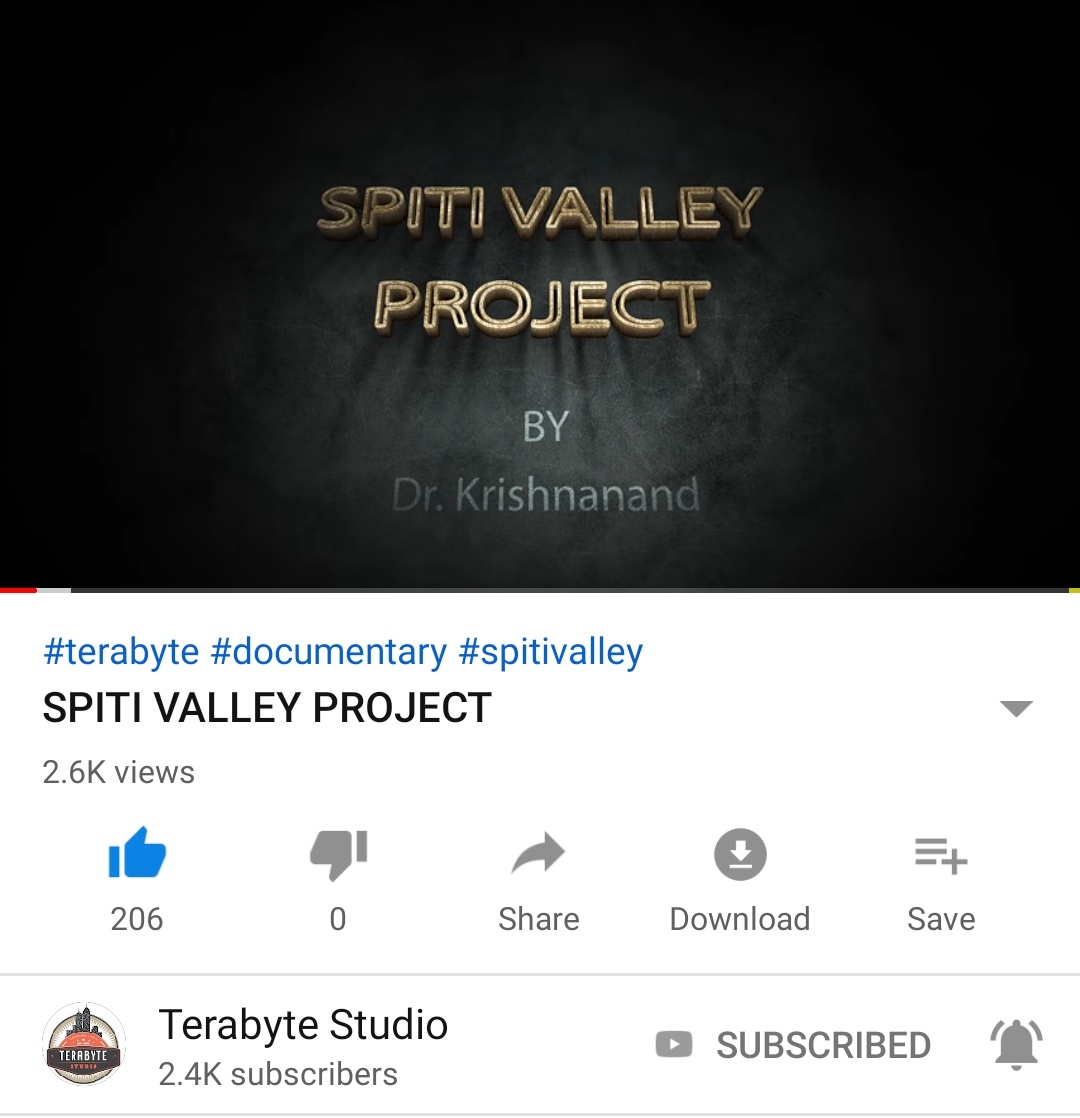 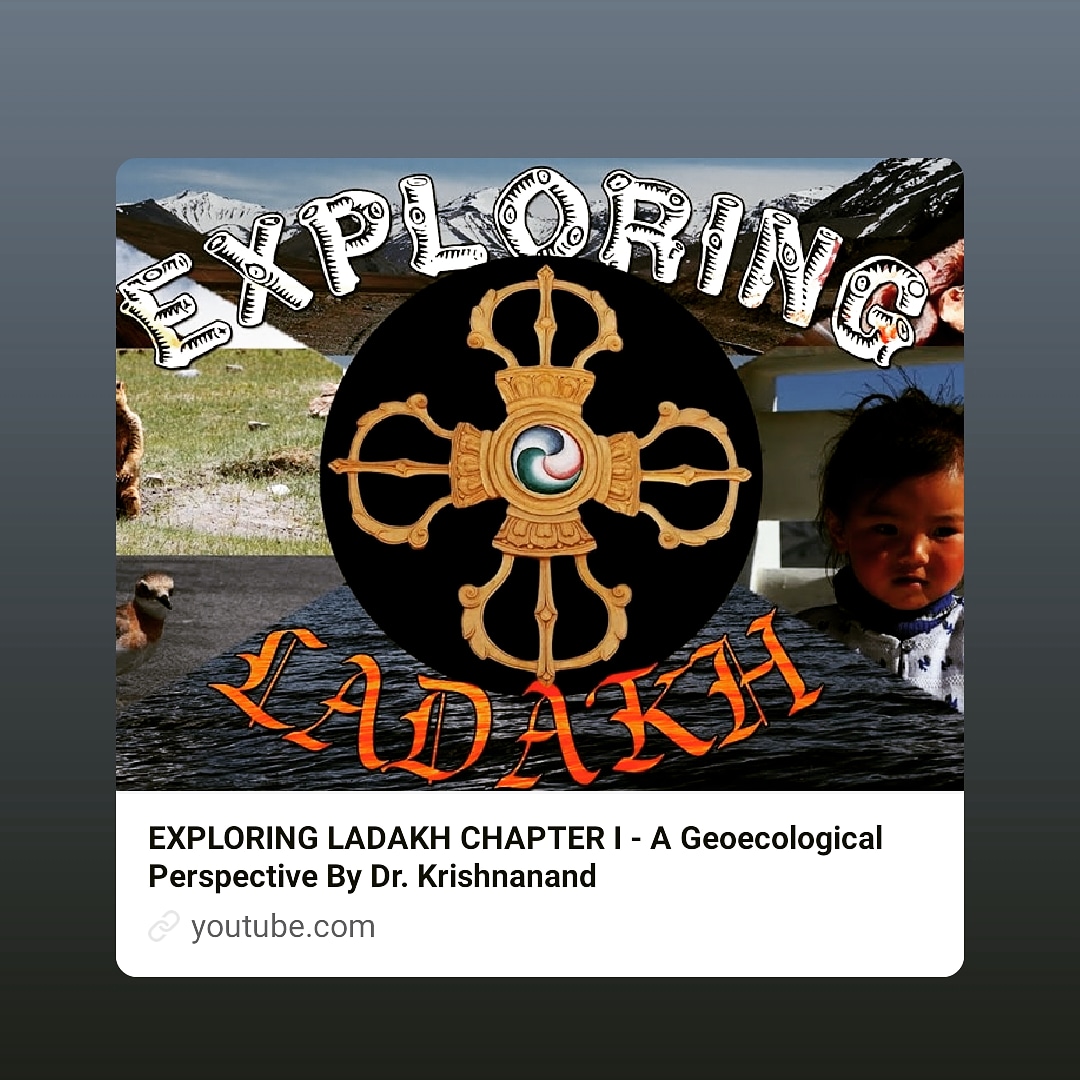 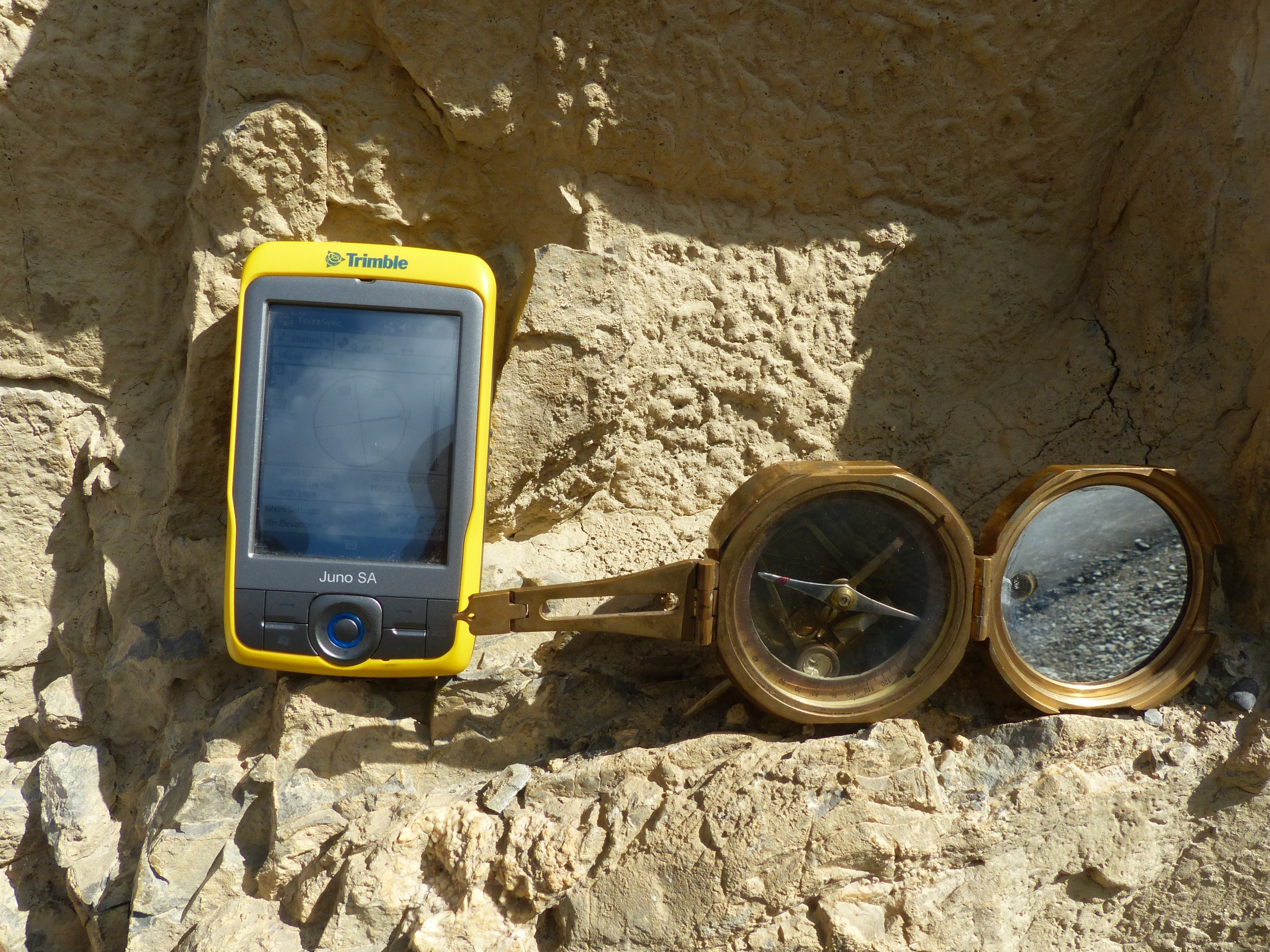 THANK YOU FOR PATIENT   HEARING :)
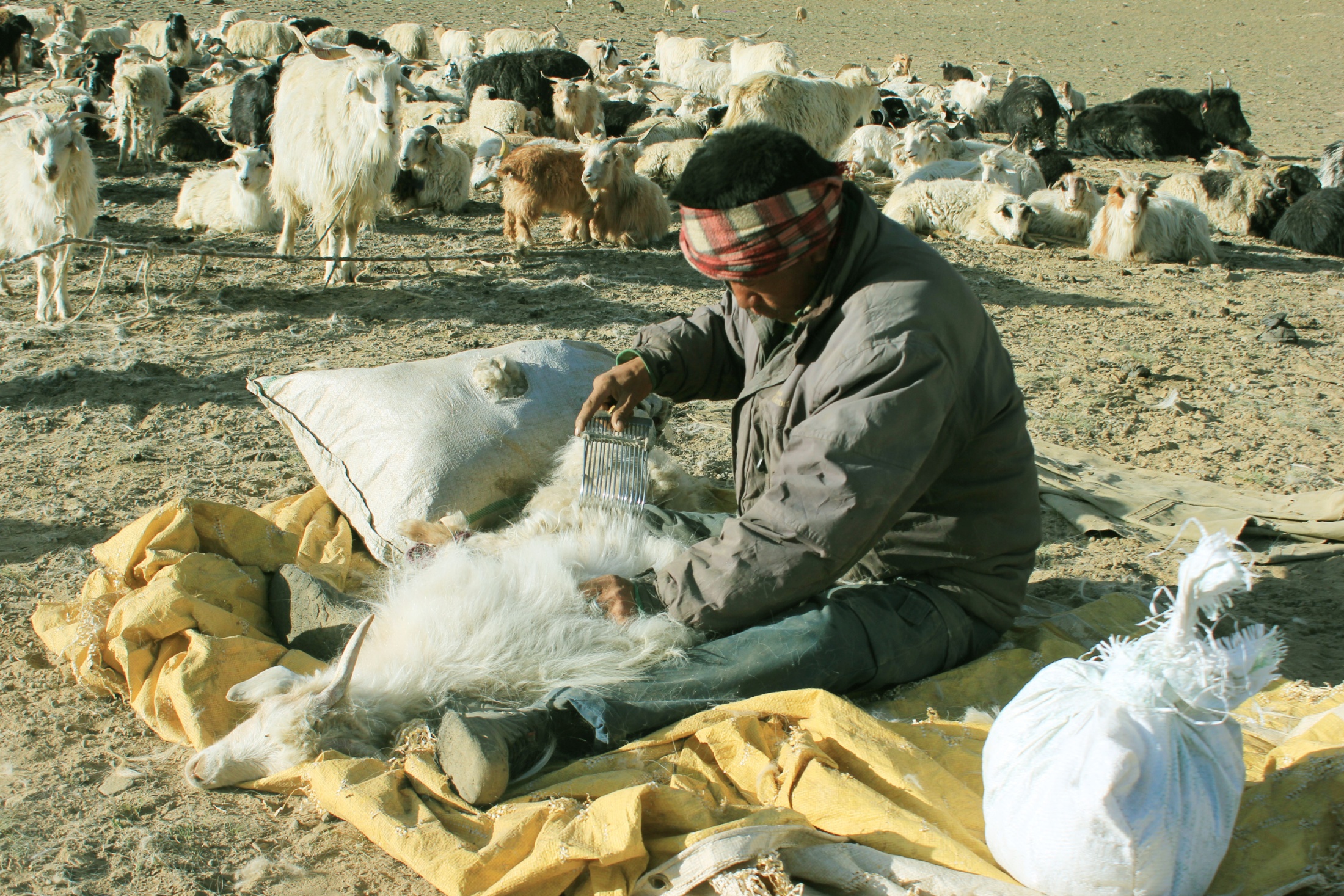 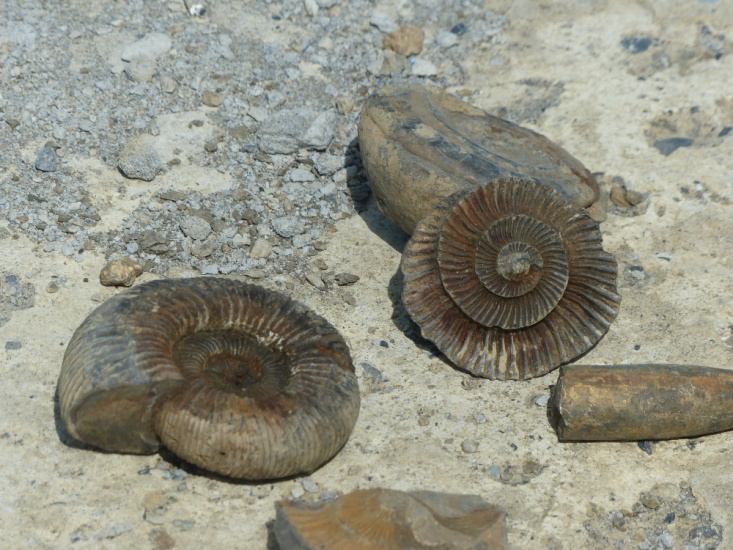 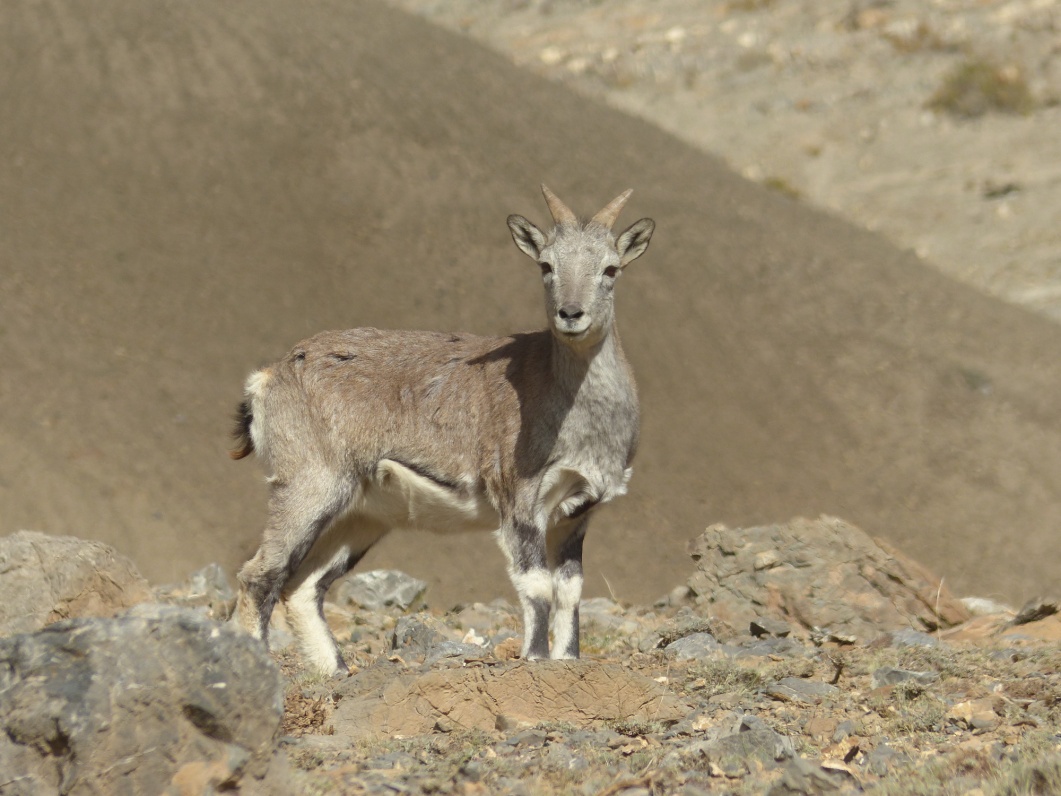 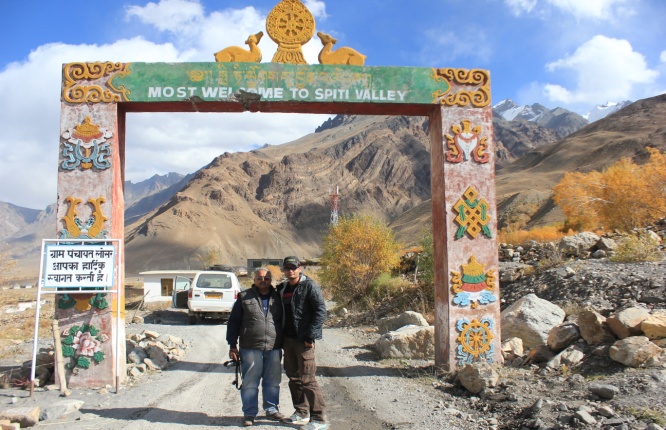 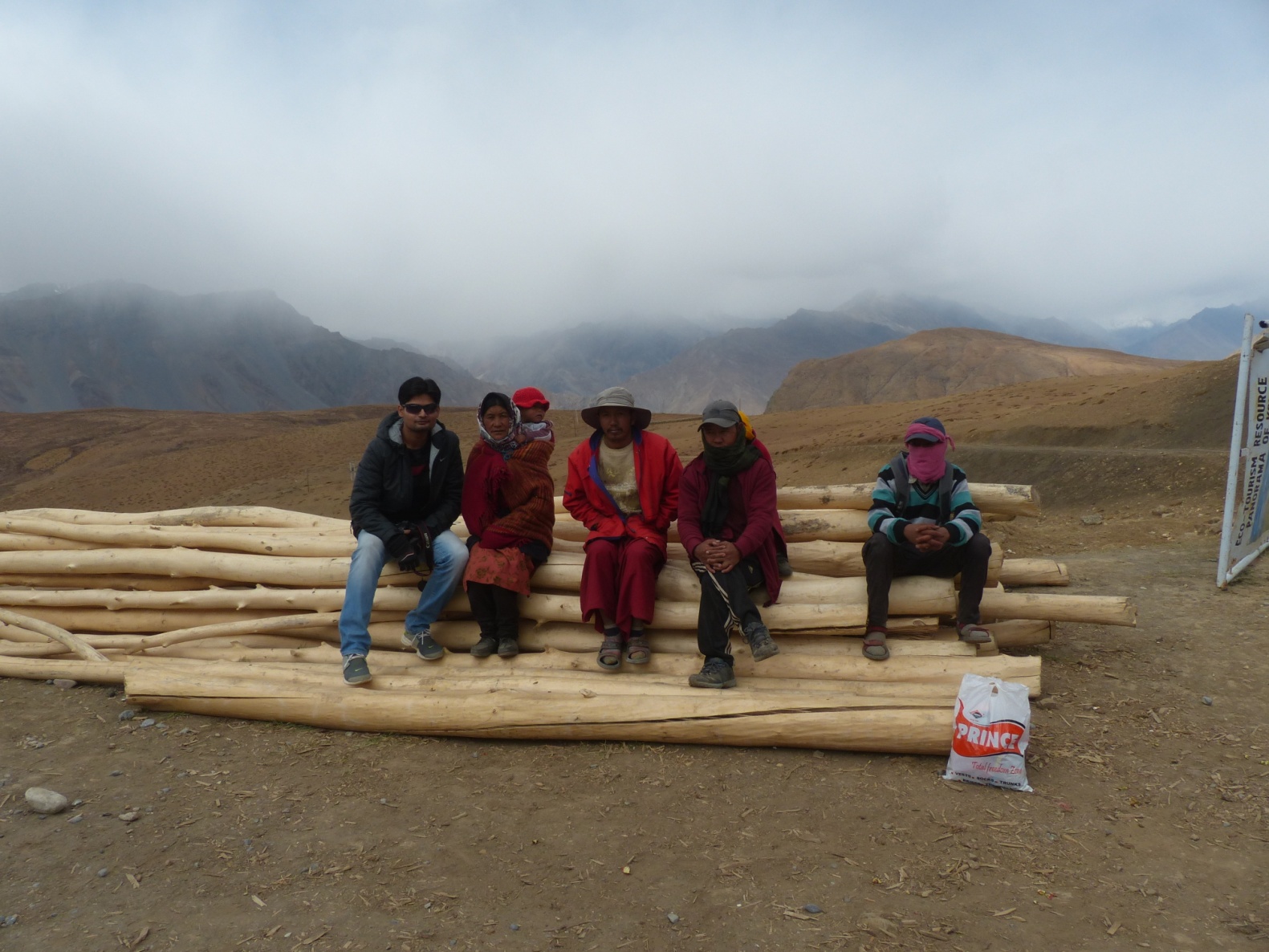